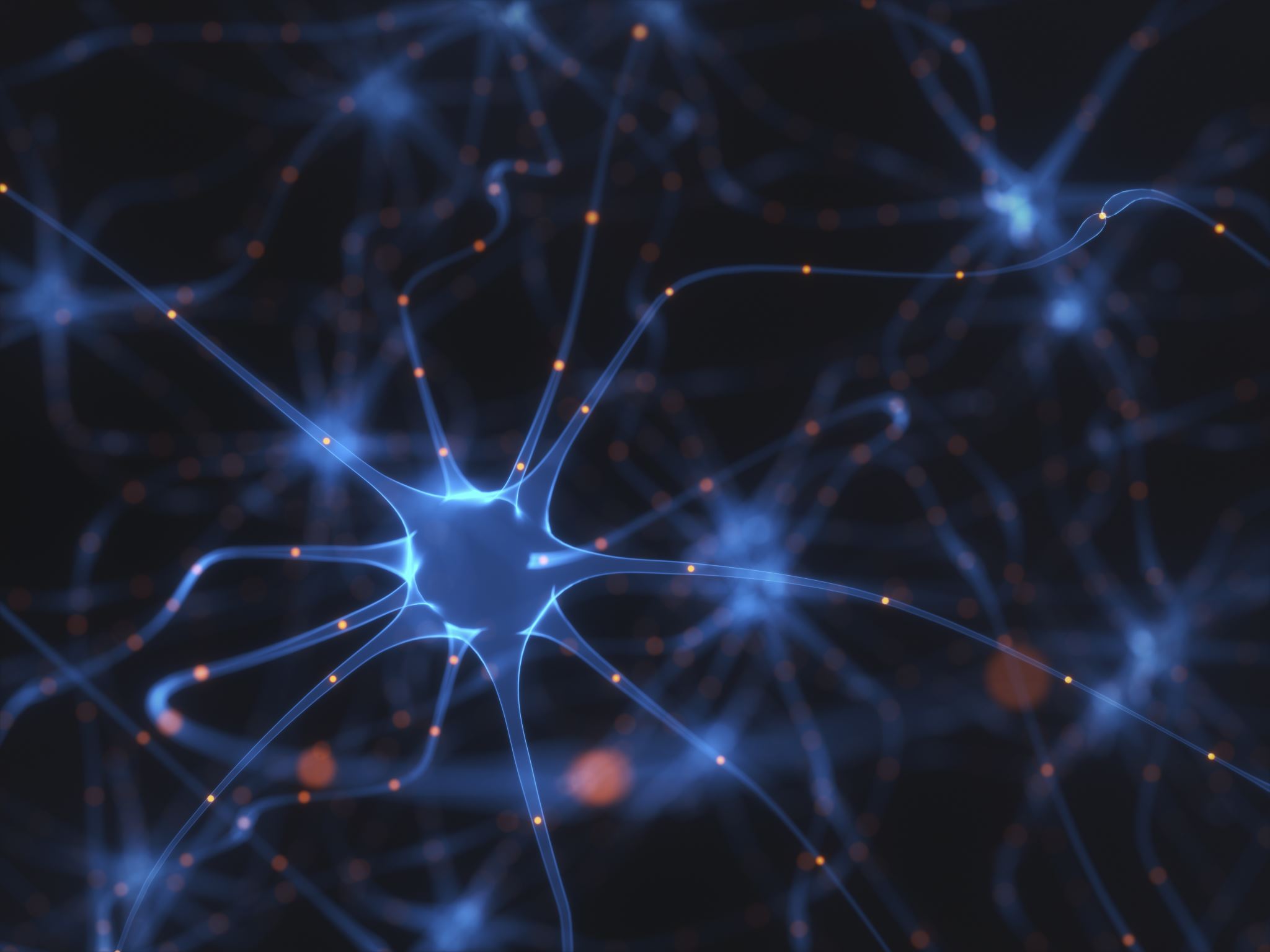 Úvod do teorie neuronových sítí
Kamila Lepkova
Biomedicínské inženýrství (ČVUT),
Kognitivní systémy a neurovědy (CIIRC)

kamila.lepkova(at)cvut.cz
Umělá inteligence (AI)
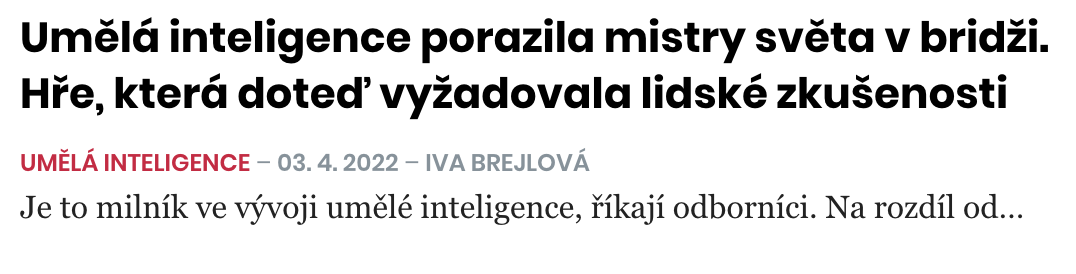 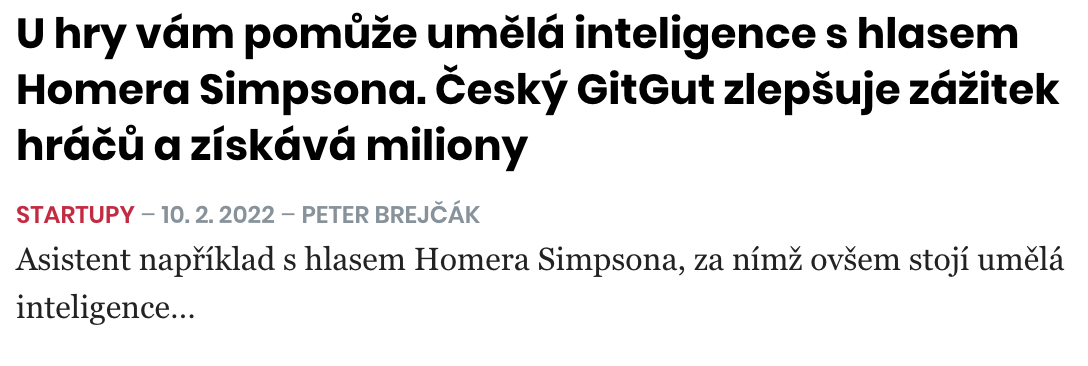 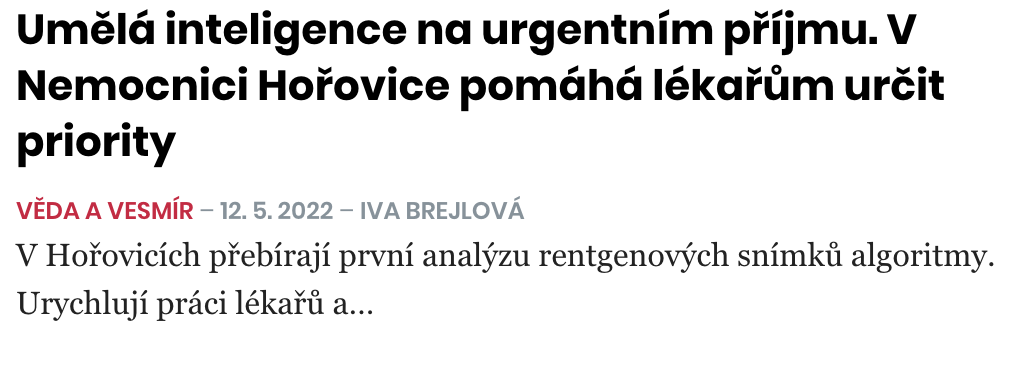 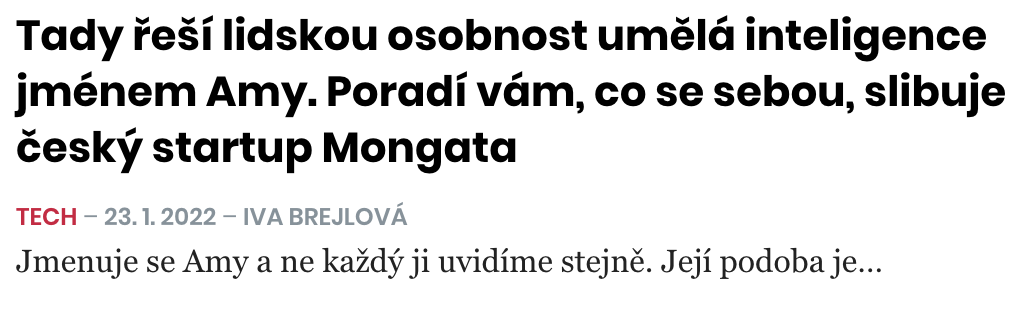 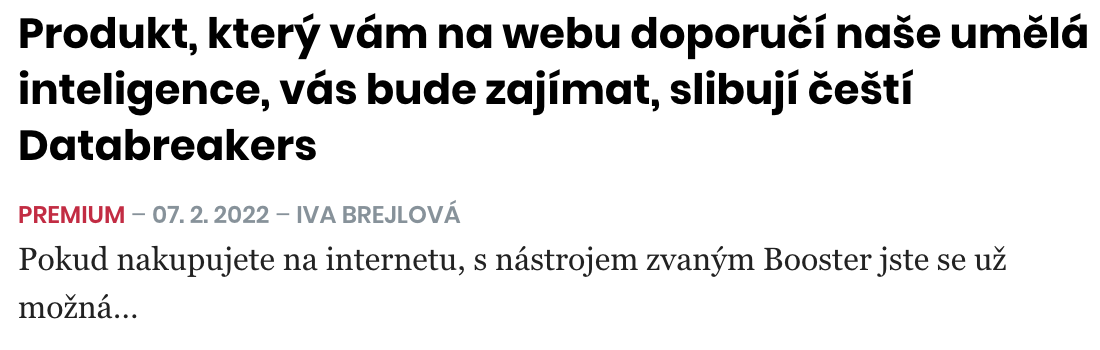 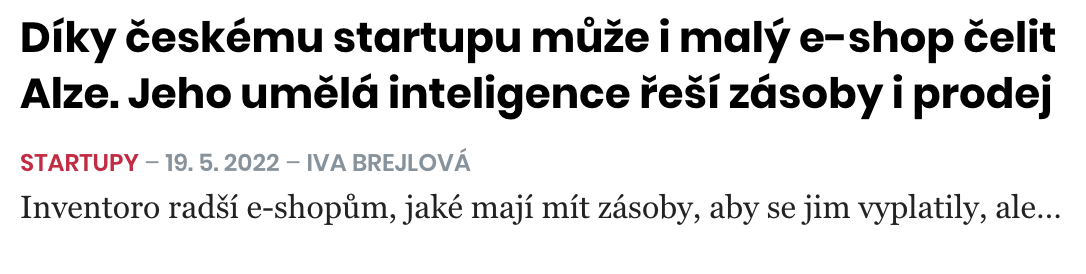 Umělá inteligence (AI)
Oblast informatiky, která se zabývá vytvářením počítačových systémů schopných provádět komplexní úlohy
Zpracování velkého objemu dat, přirozeného jazyka a signalů, rozpoznávání obrazů a zvuků, učení se z příkladů a zkušeností, předvídání budoucích událostí nebo řešení složitých problémů.
Silná / Slabá AI
S učitelem / bez učitele / zpětnovazebná
Lineární Regrese
Mezi nezávislými a závislými proměnnými se vytvoří vztah proložením na přímku = regresní přímku
 Y = a * X + b 
Metoda nejmenších čtverců (least squares)
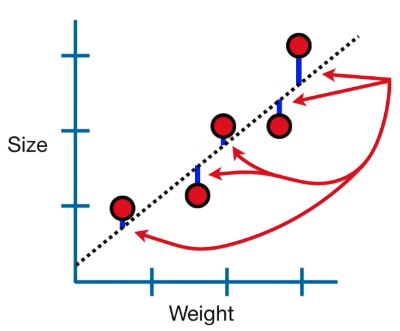 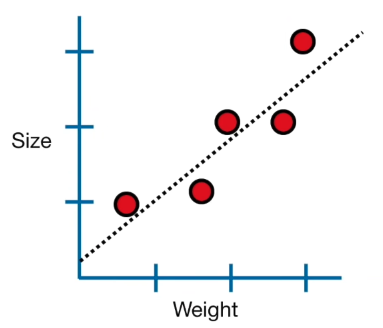 Logistická Regrese
Používá k odhadu diskrétních hodnot (0, 1) ze sady nezávislých proměnných
Předpovídá pravděpodobnost pomocí logistické funkce
Maximální pravděpodobnost (Maximum Likelihood)
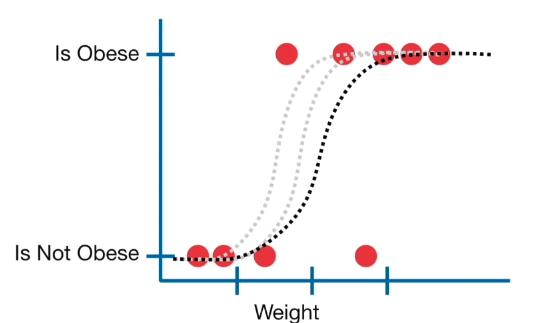 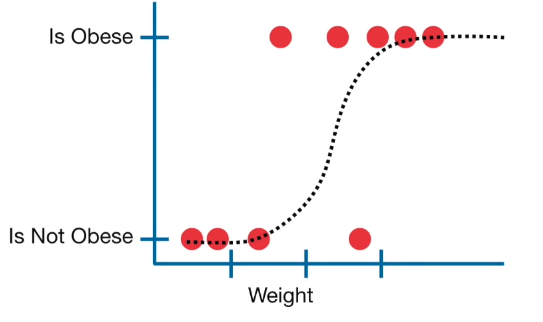 Neuronová síť
Struktura / algoritmus / model určený pro paralelní zpracování dat, který se skládá z velkého počtu výkonných prvků - neuronů.
 Inspirován neurofyziologickými poznatky o struktuře a činnosti neuronů živých organismů.
 Schopnost extrahovat a reprezentovat závislost, učit se z předchozí zkušenosti, řešit nelineární úlohy, generalizovat znalosti.
 Aplikace: regrese, klasifikace, shluková analýza, optimalizace, predikce, filtrace, komprese dat
 Využití v reálném světě: lékařství (detekce, segmentace),
Základní stavební jednotka – Perceptron / Neuron
Biologický neuron: sběr, zpracování a přenos informací
vstup (dendrity) / tělo (soma) / výstup (axon)
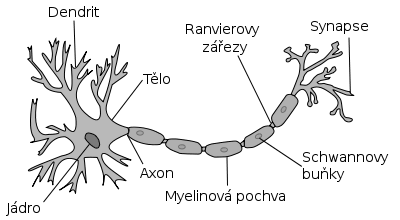 Perceptron - Neuron
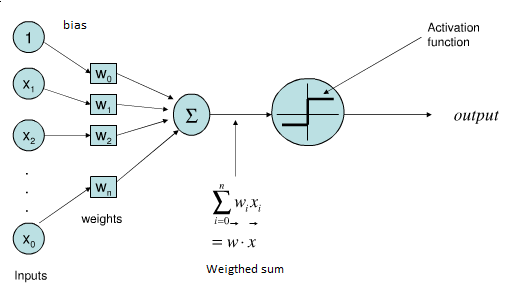 Části perceptronu
Vstup (Input): specifické informace (reálné číslo: velikost, barva,…)
Váhy (Weights): důležitost informace (reálné hodnoty)
Práhová hodnota (Bias): speciální váha 
Výstup (Output): třídy, shluky,…

Aktivační funkce (Activation function)
Aktivační funkce (α)
Skoková 				• Po částech lineární
(Step function)			    (Rectified Linear Unit function - ReLU)

Sigmoidální 
(Sigmid function)
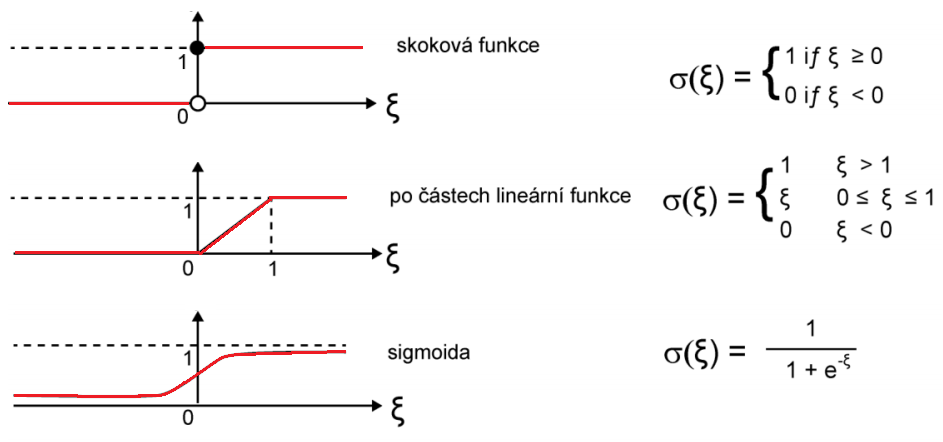 Příklad fungování perceptronu (tan-sigmoid)
Perceptron
Schopný klasifikace do dvou tříd – třídy musí být lineárně separované
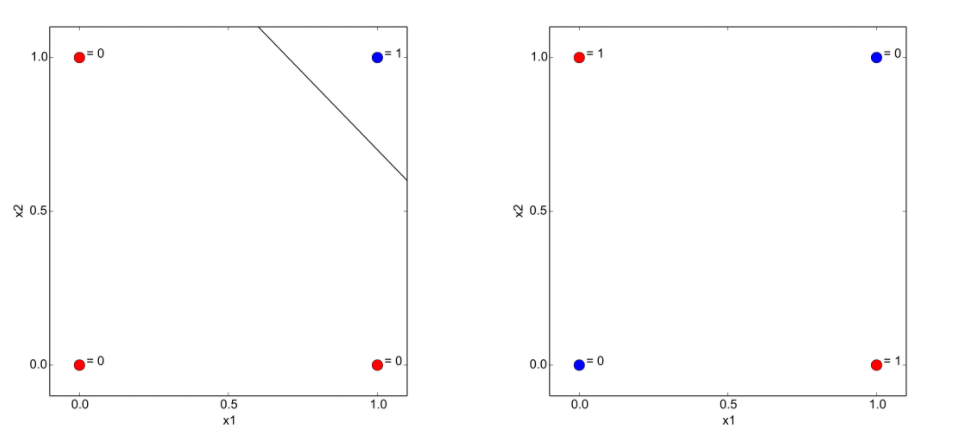 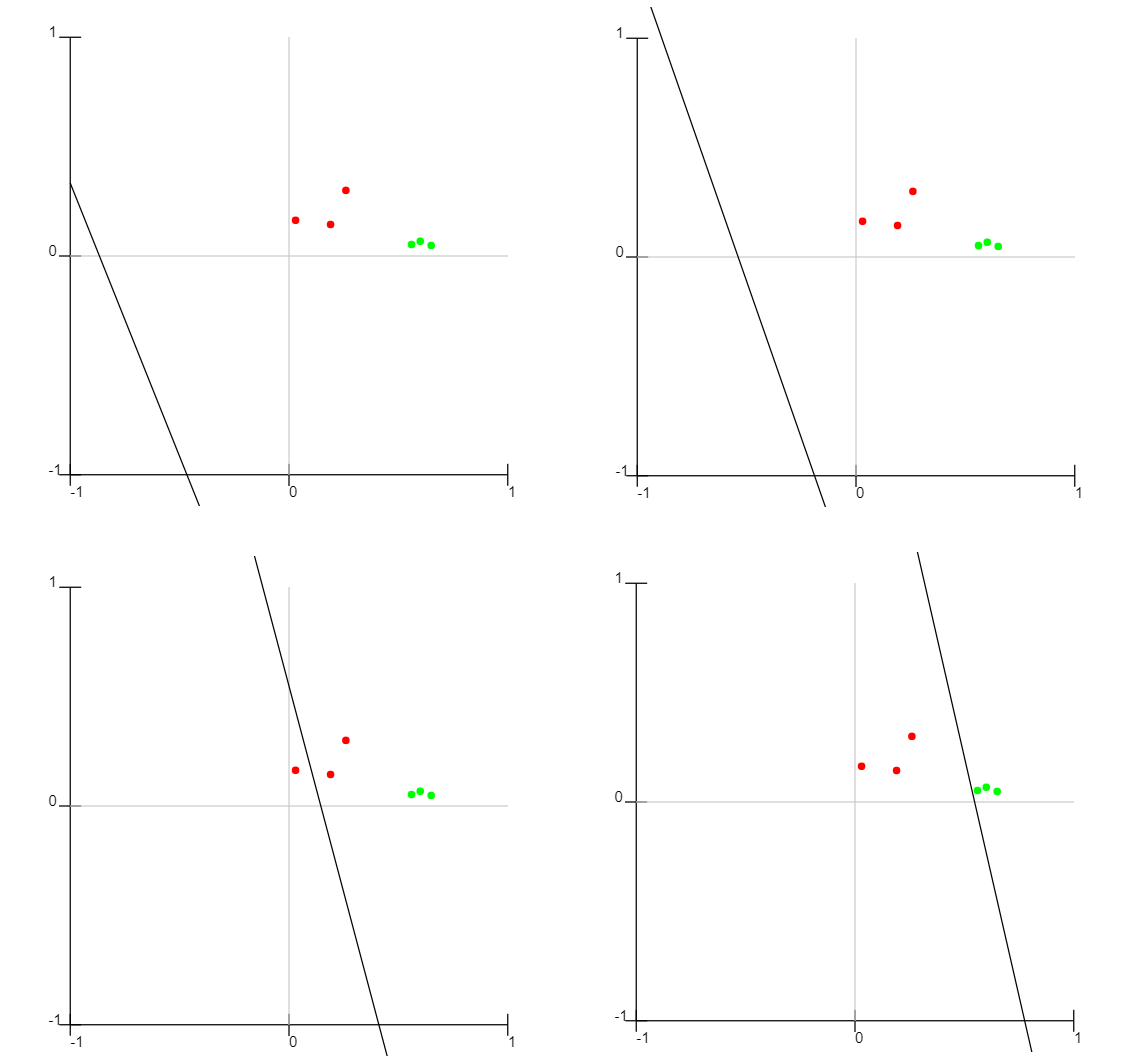 Rozdělení neuronových sítí
Podle počtu vrstev: 	- Jednovrstvé (Hopfieldova síť, Kohonenova síť)
				- Vícevrstvé (MLP, Konvoluční síť)

Podle směru trénování:	- Dopředné (Feed-forward)
				- Rekurentní (Recurrent)

Podle algoritmů učení:	- S učitelem (Supervised)
				- Bez učitele (Unsupervised)

Podle stylu učení:		- Deterministické (Backpropagation)
				- Stochastické (Náhodné nastavování vah)
Jednovrstvé / Vícevrstvé
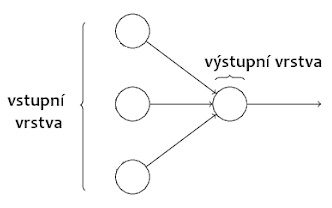 Dopředné / Rekurentní
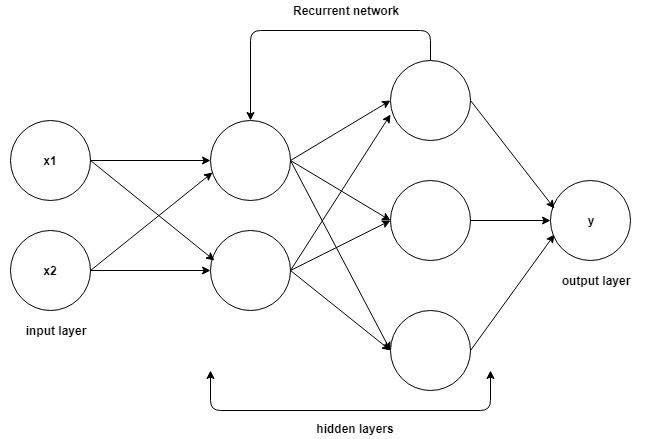 Hopfieldova síť
Jednovrstvá, rekurentní (zpětnovazební) síť
 Zapamatování vstupních vzorů, vybavování
 Výstup neuronu je připojen na vstupy všech ostatních kromě jeho samotného.
 Použití: asociativní paměť, 
   klasifikátor, optimalizace
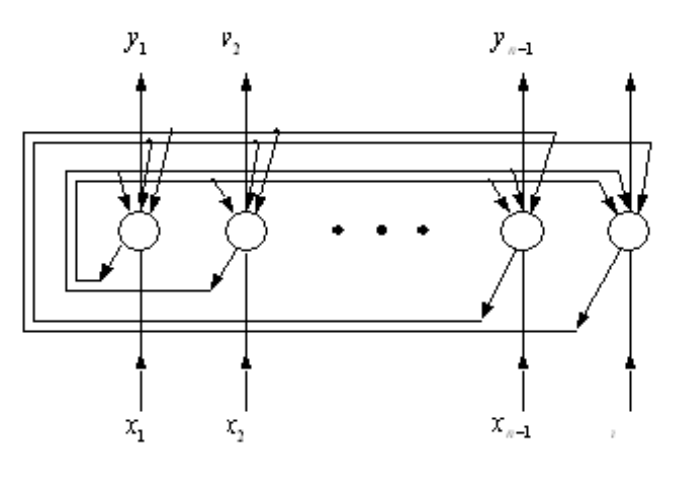 Samoorganizující se neuronové sít / Kohonenova síť(SOM - Self Organizing Map)
Jednovrstvá síť s dopředným šířením,
 Učící algoritmus ve variantě "učení bez učitele" provádí pouze analýzu vstupních dat (shlukovou analýzu)
 Neuronová síť obsahuje jedinou vrstvu neuronů (mřížka)
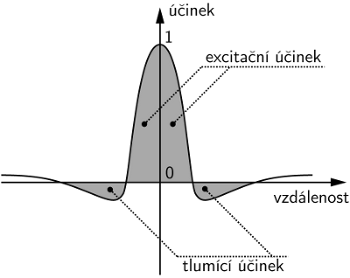 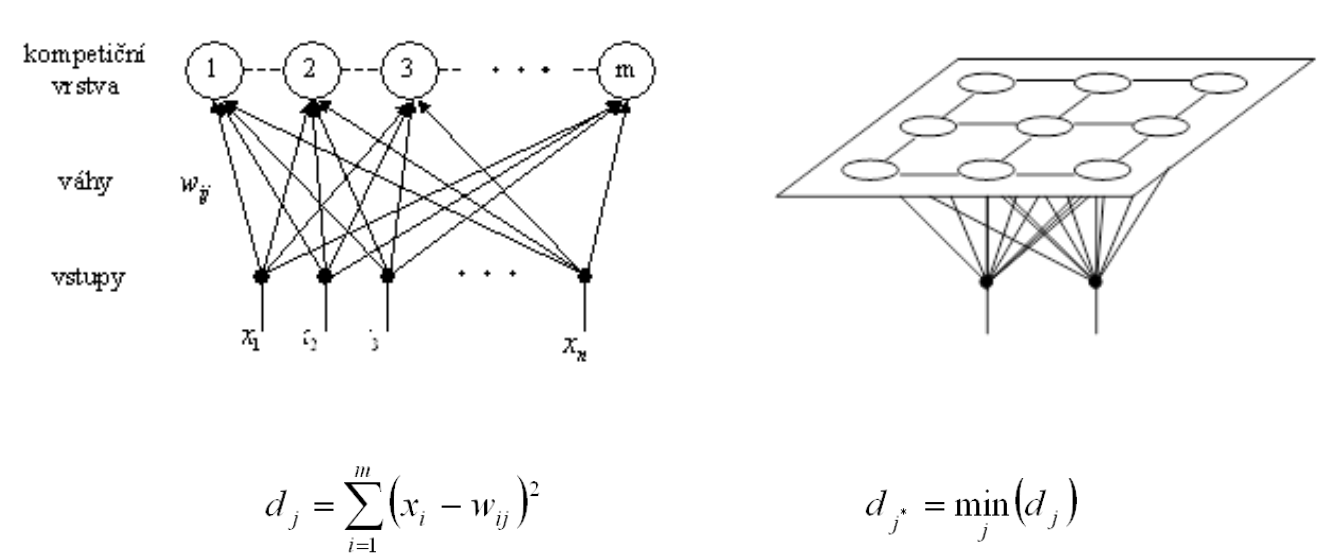 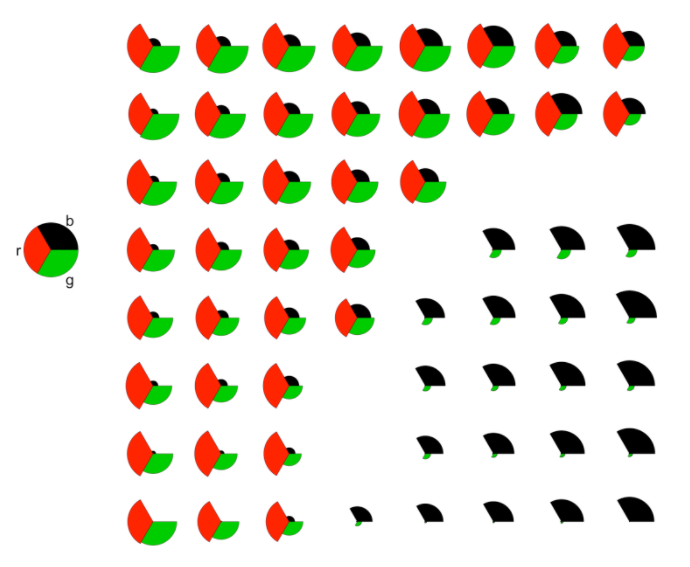 Vícevrstevná neuronová síť (MLP – Multi Layer Perceptron)
Vstupní – Skrytá – Výstupní vrstva
 Nejpoužívanější neuronová síť
 Použití: predikce, klasifikace, aproximace
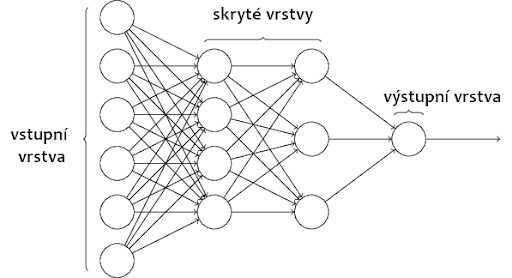 Vytváření neuronové sítě
1. Inicializace parametrů (váhy, bias)
2. Definování aktivační funkce (sigmoid, ReLU)
3. Definování chybové funkce (MSE, CE)
4. Dopředné šíření (Forward Propagation)
5. Spočítání chyby
6. Zpětné šíření chyby (Back Propagation)
7. Úprava vah
8. Nová iterace (zpět na krok č. 4)
Fungování neuronové sítě
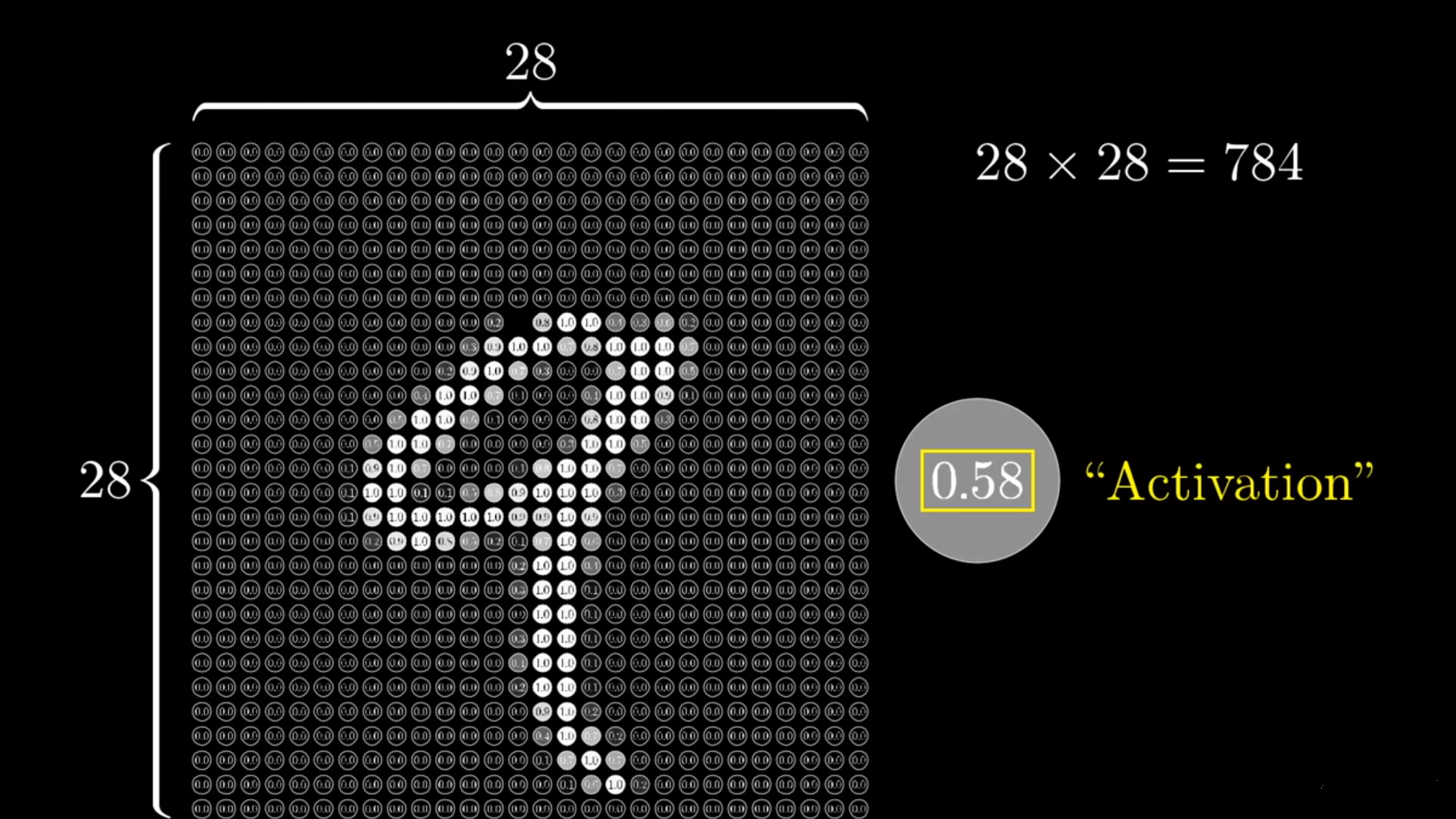 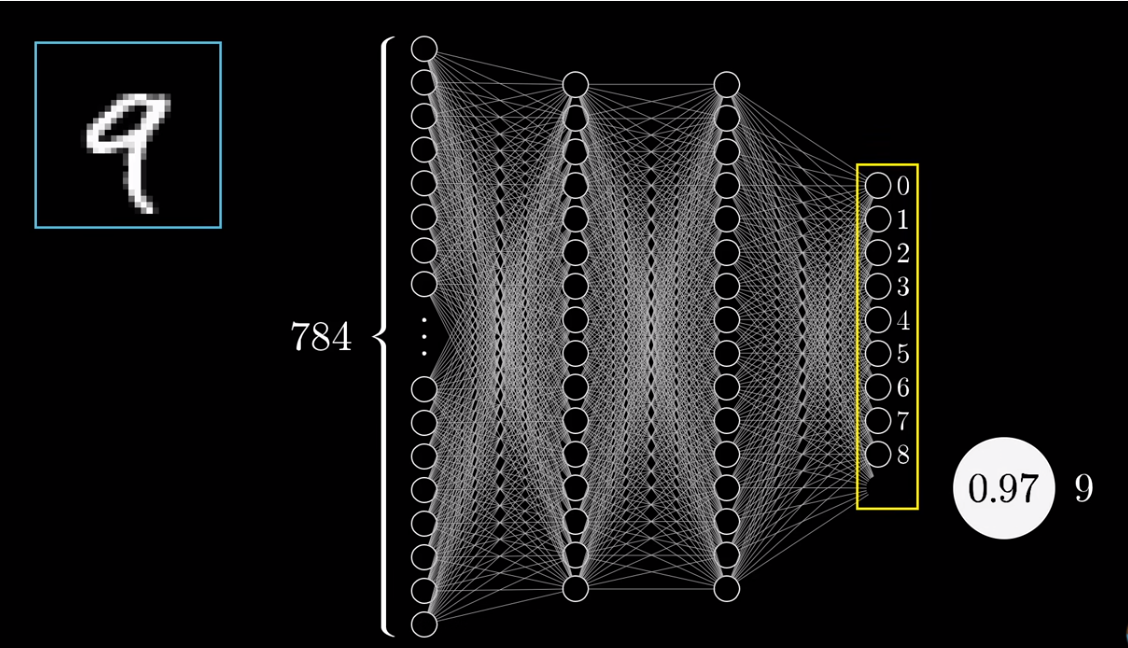 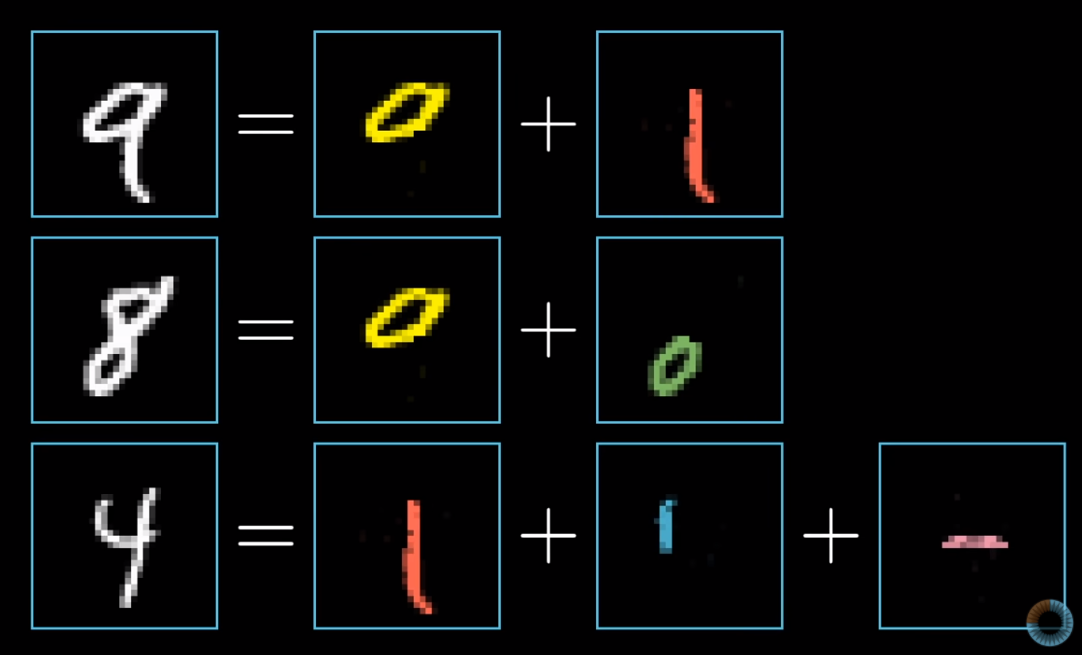 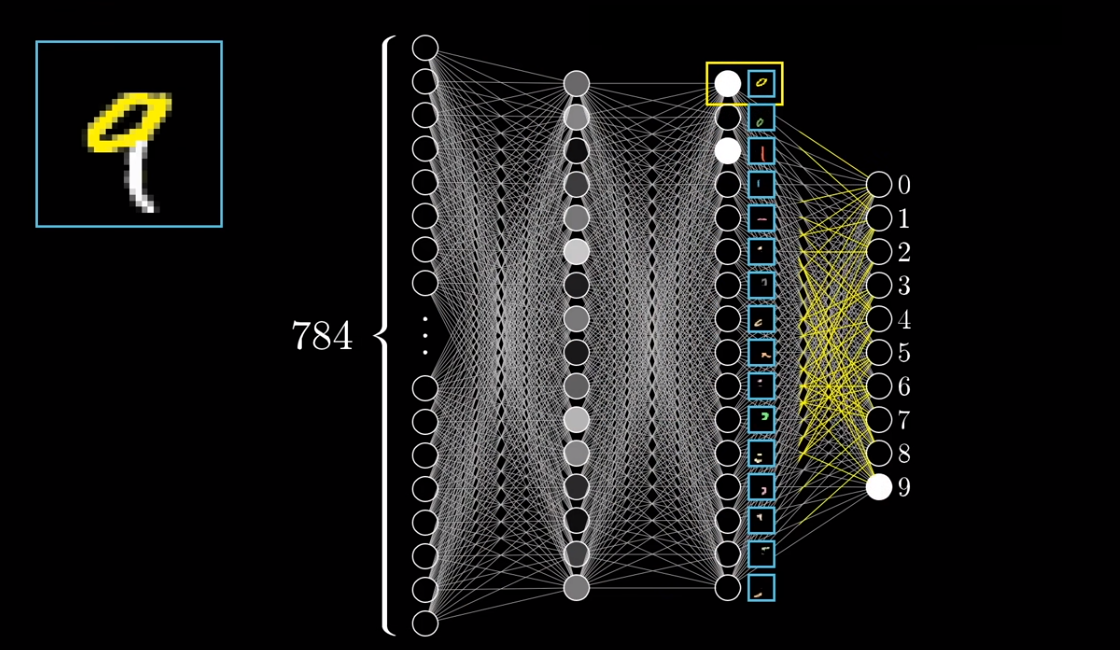 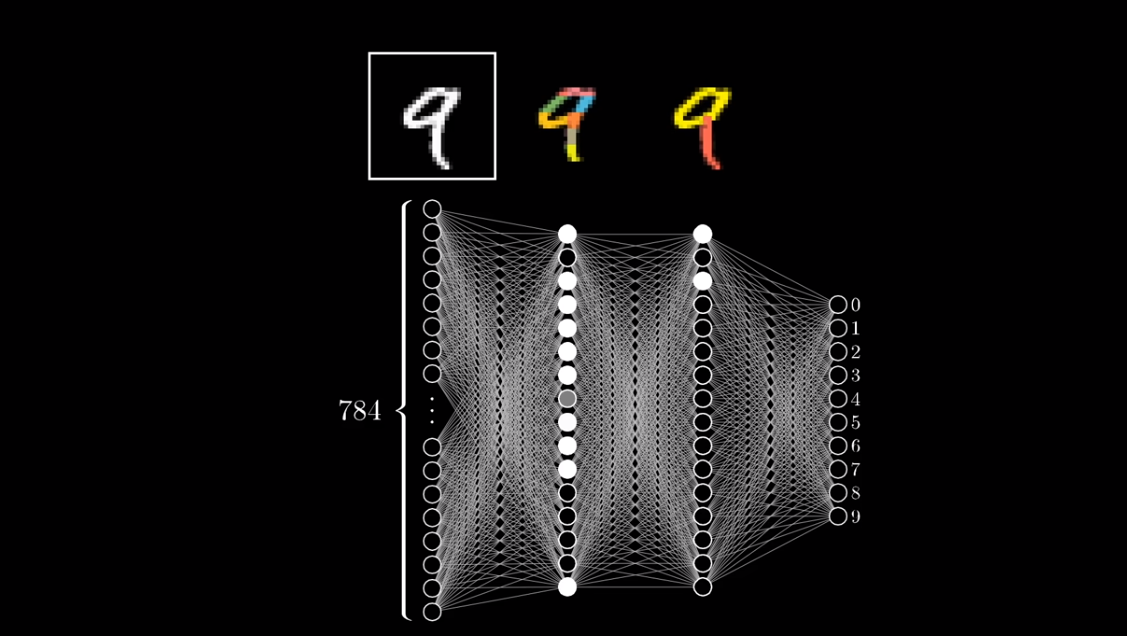 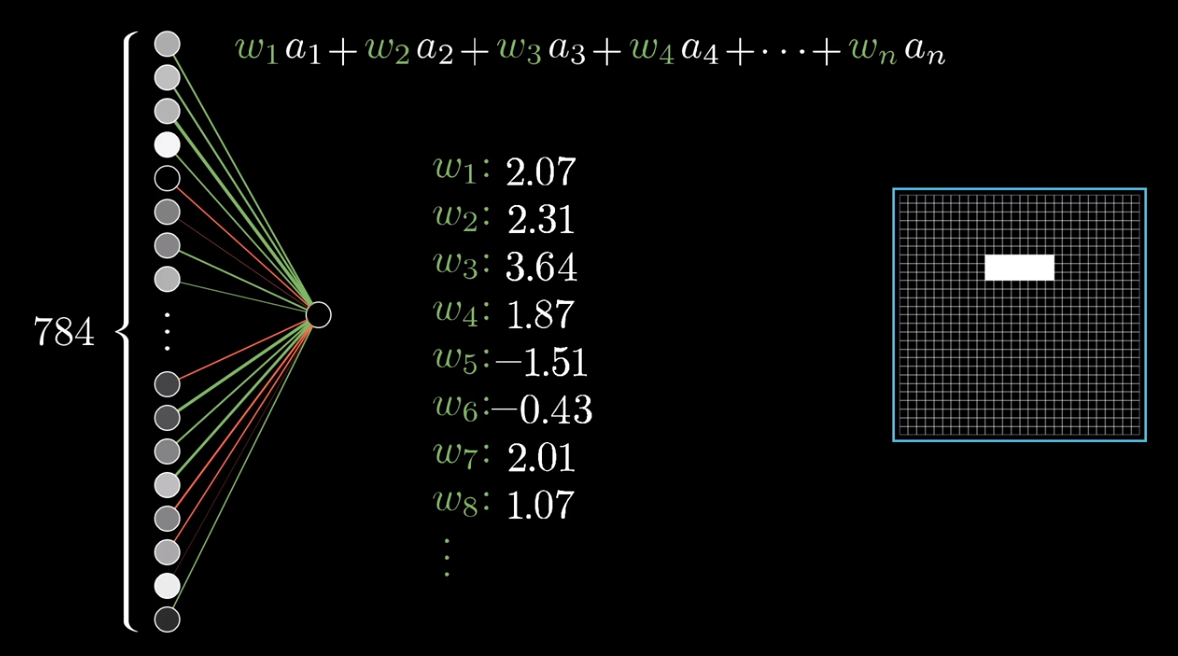 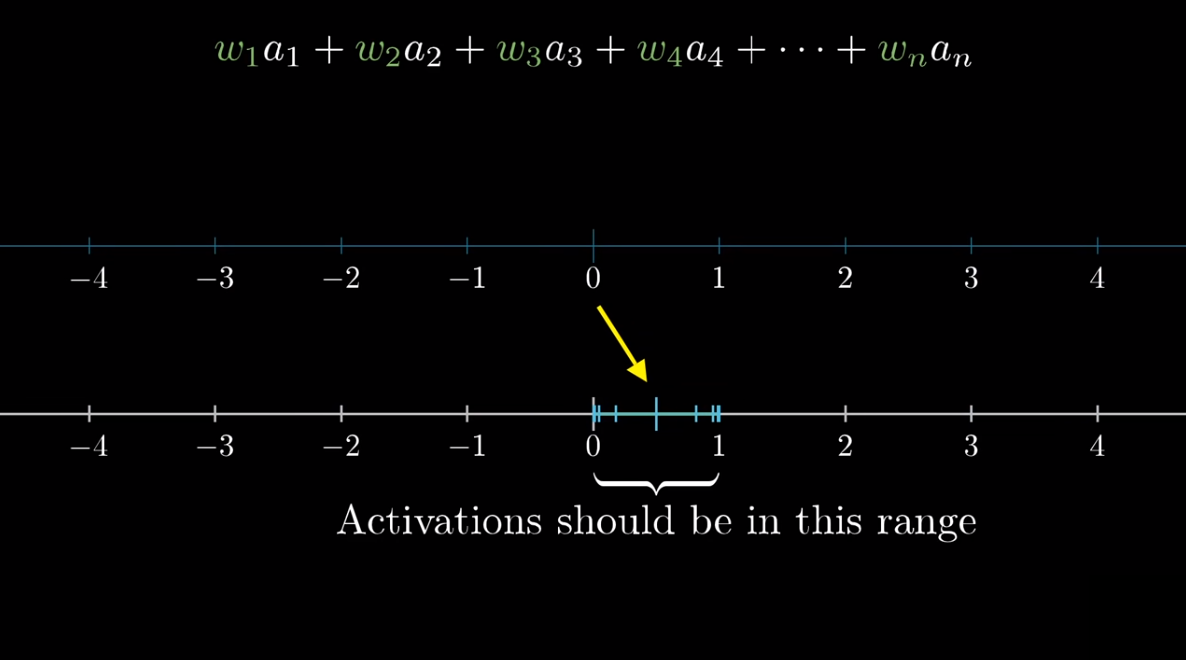 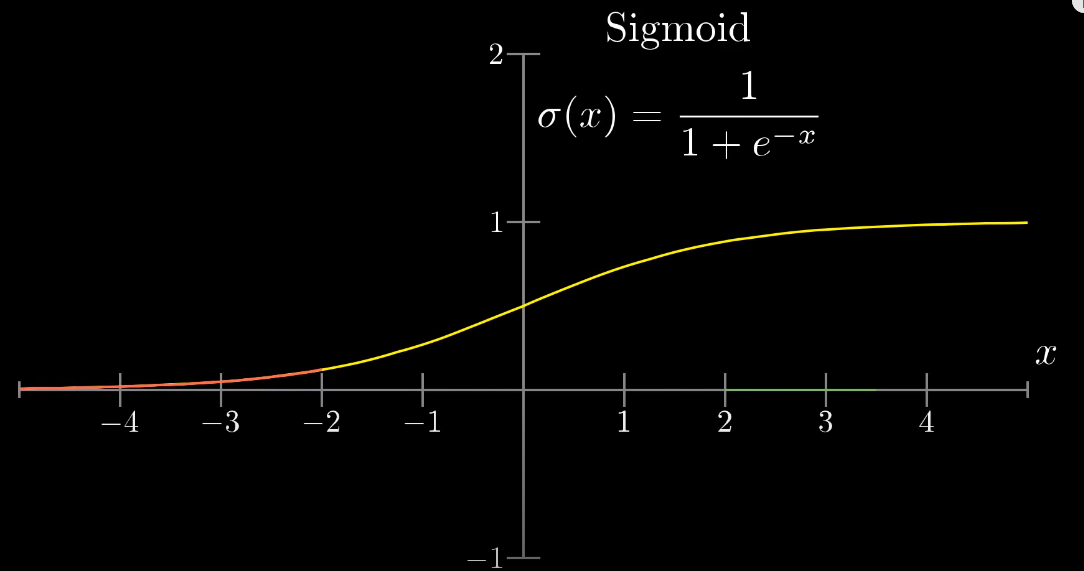 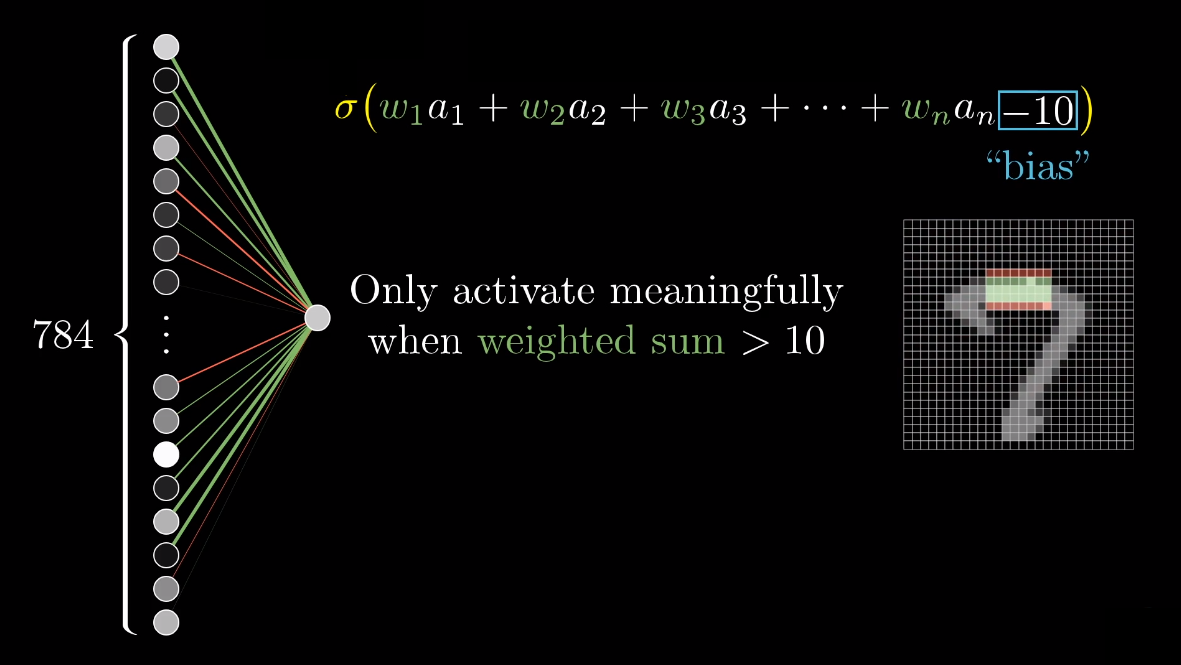 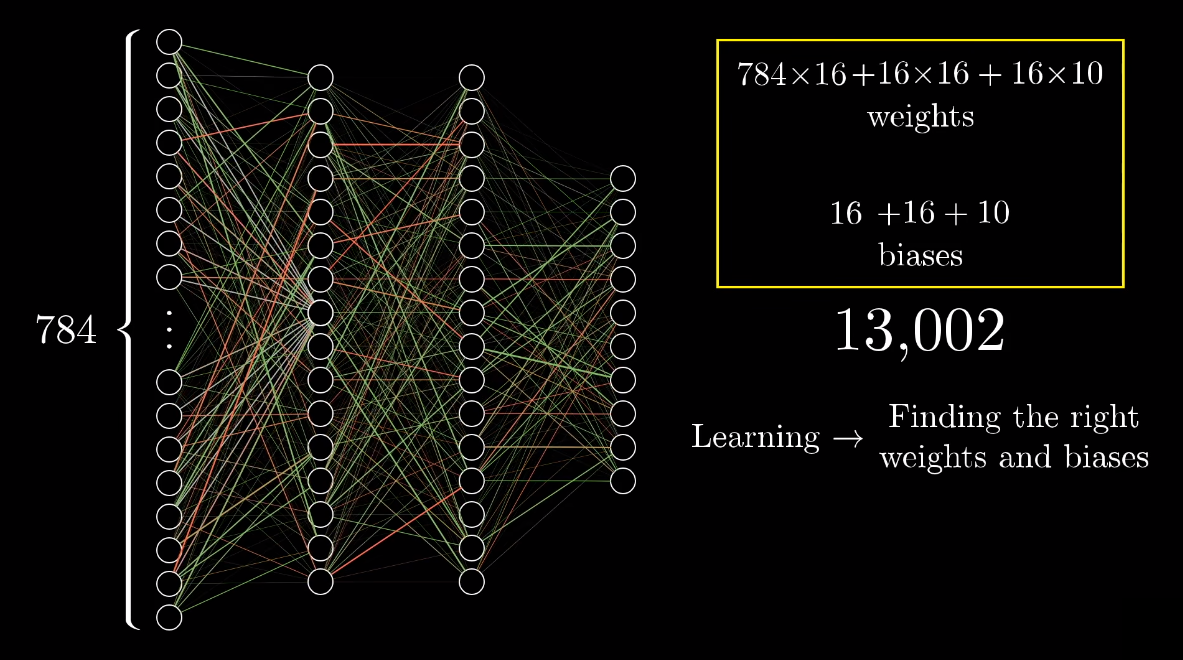 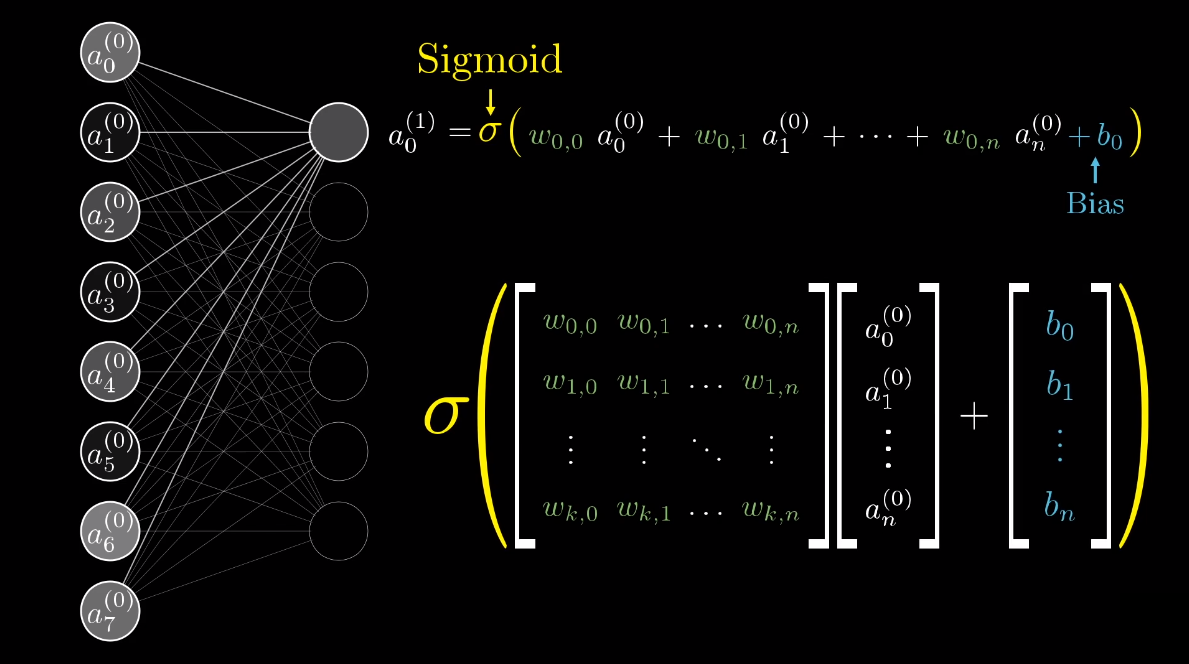 Učení Neuronové sítě
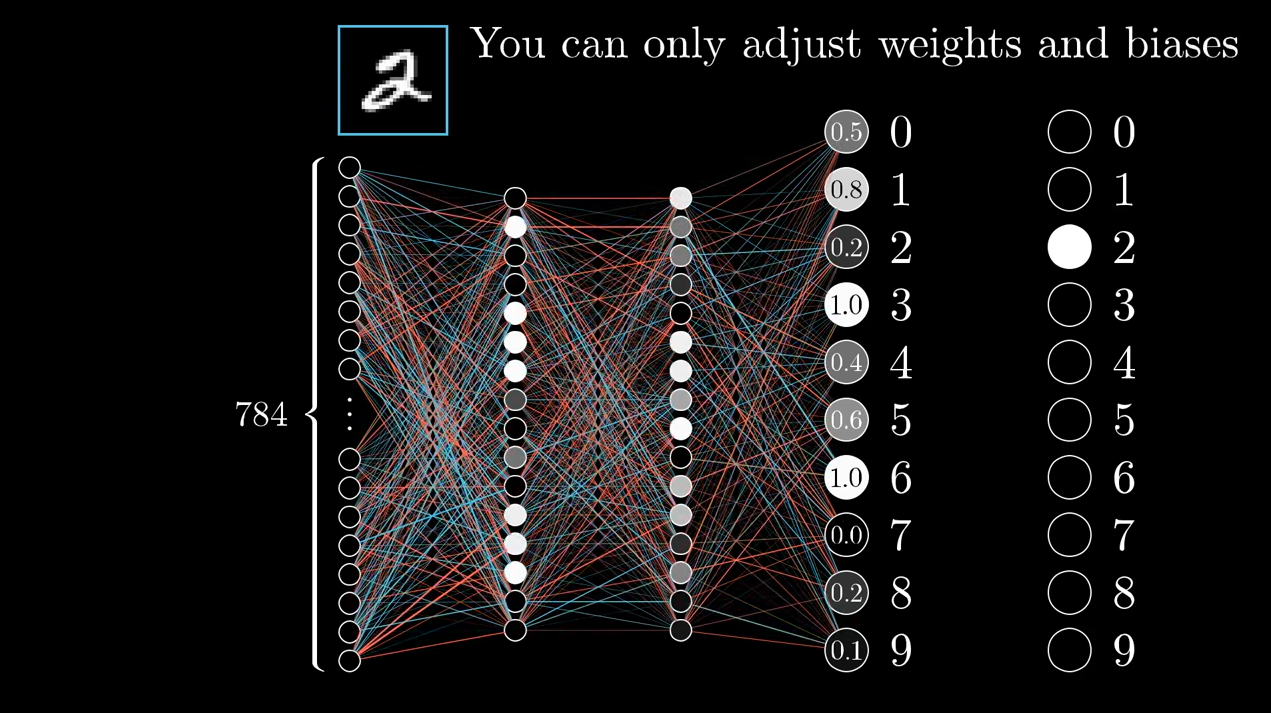 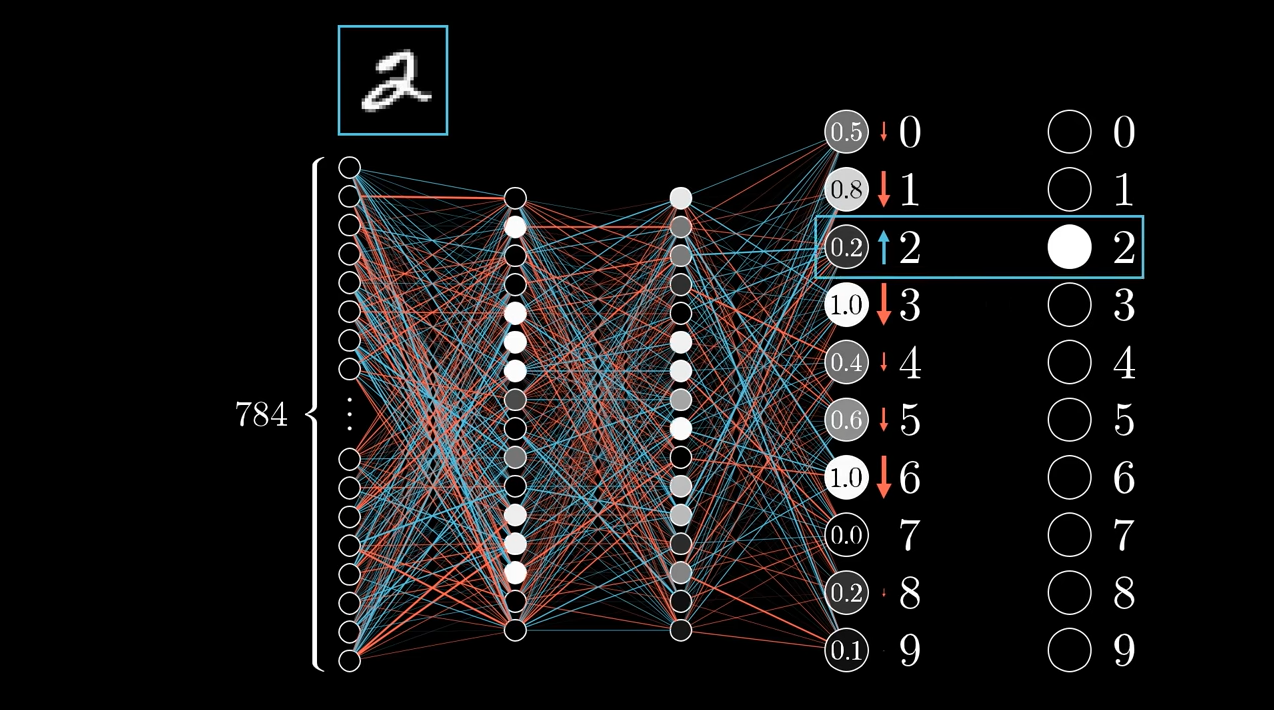 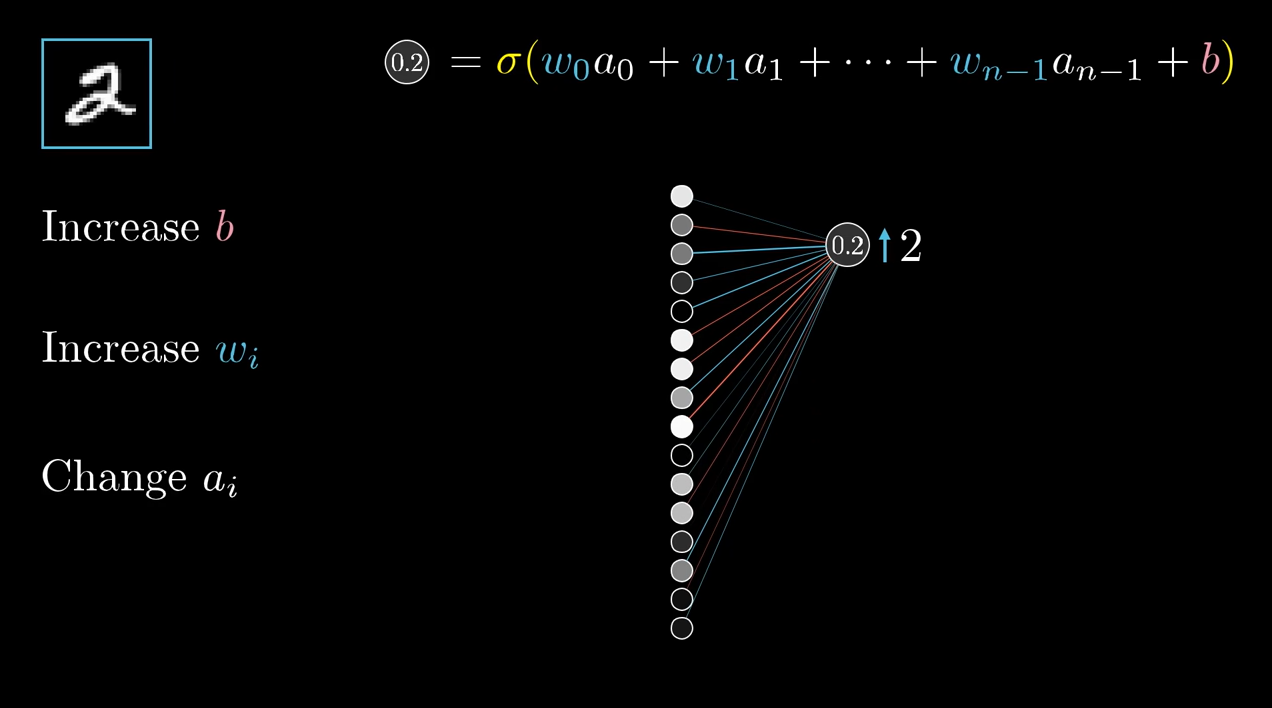 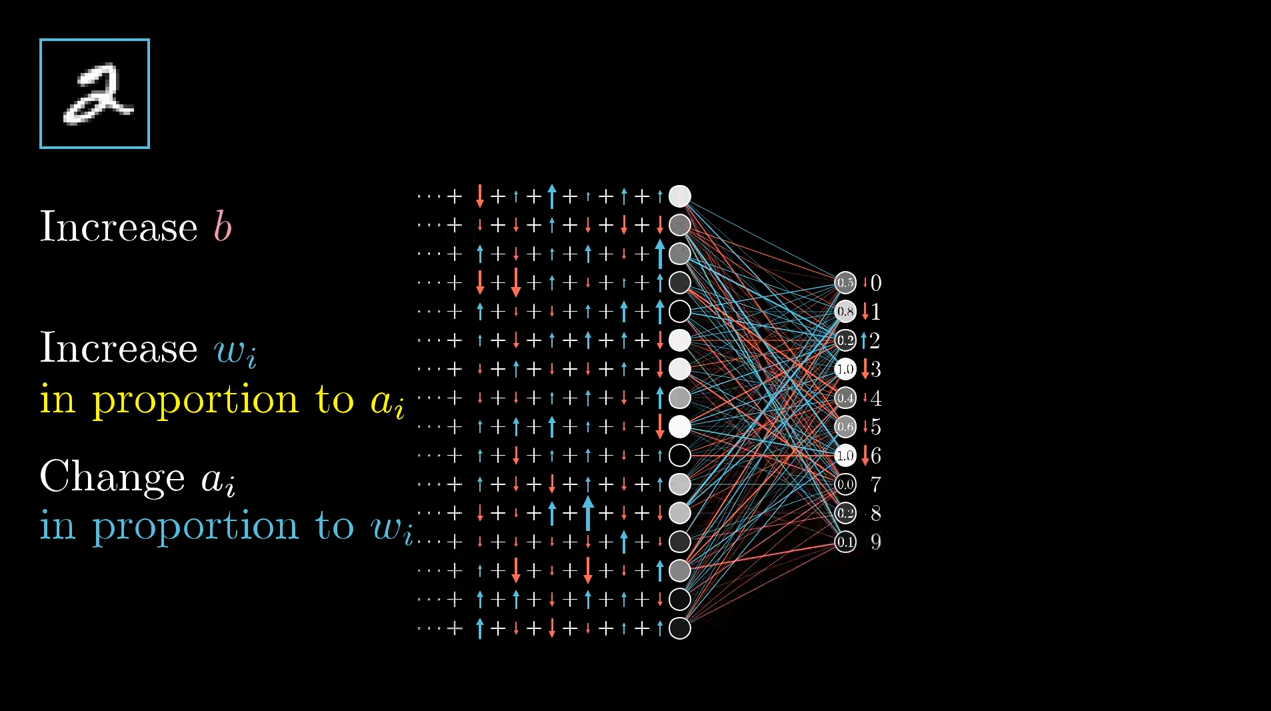 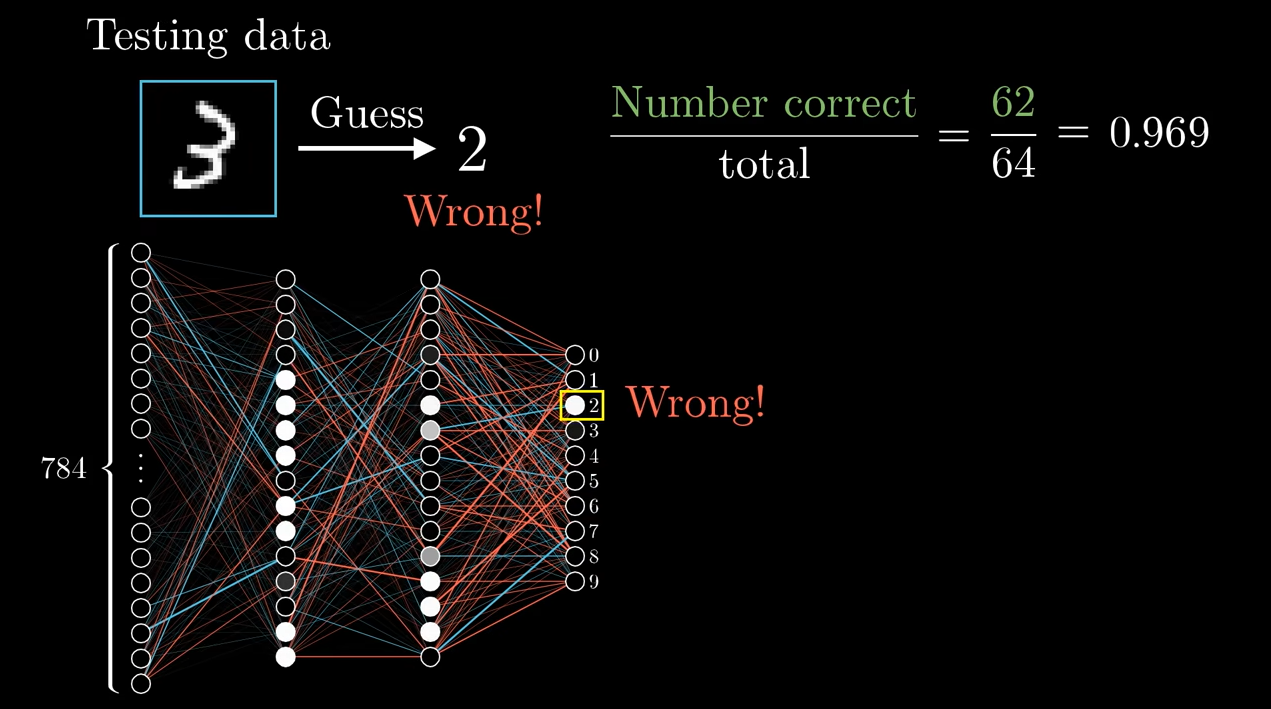 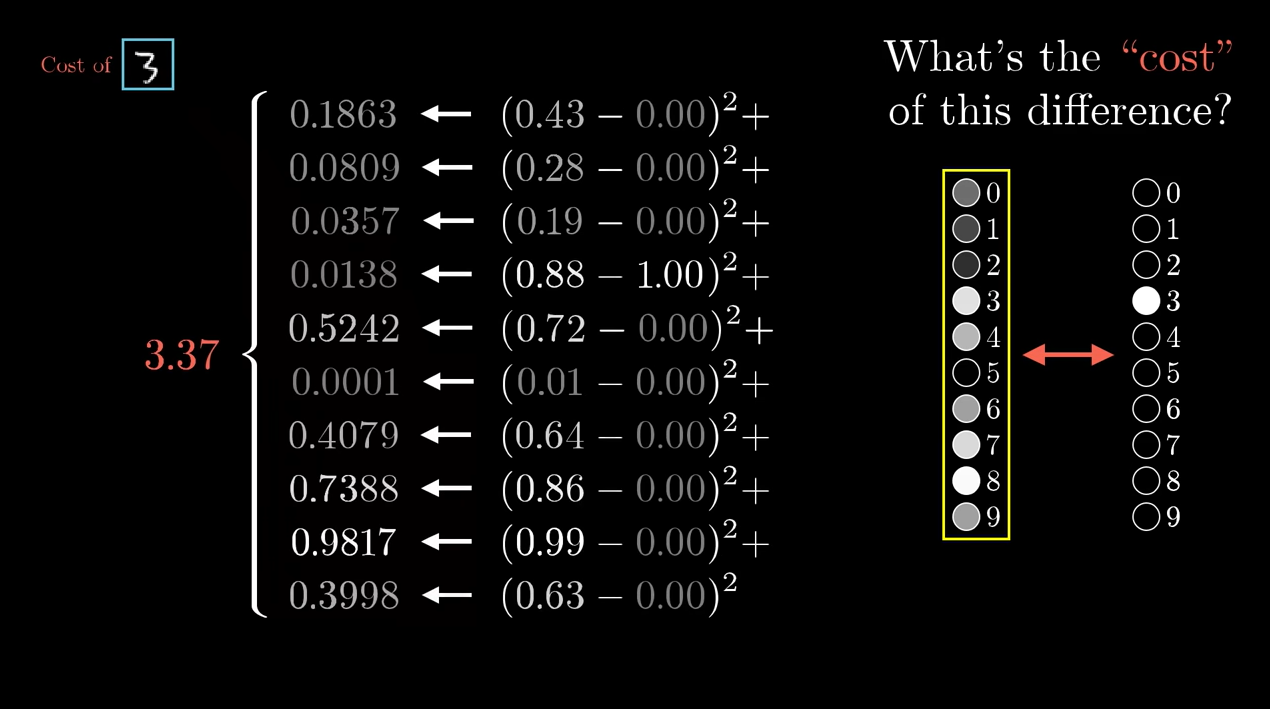 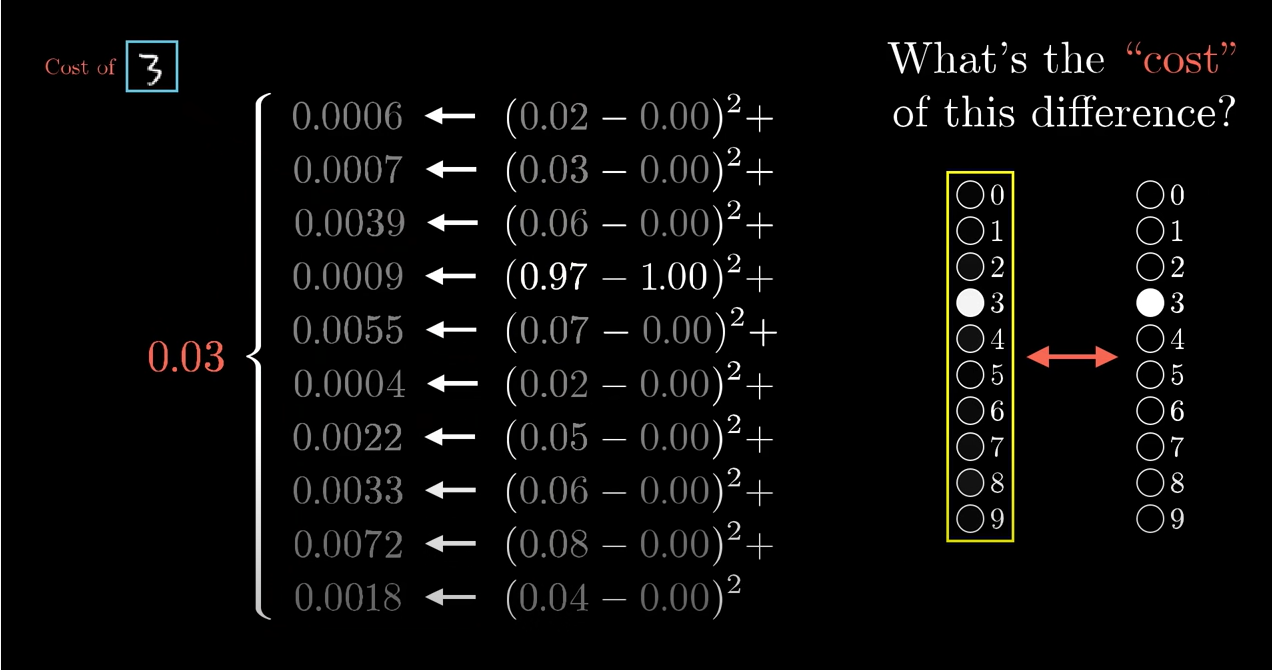 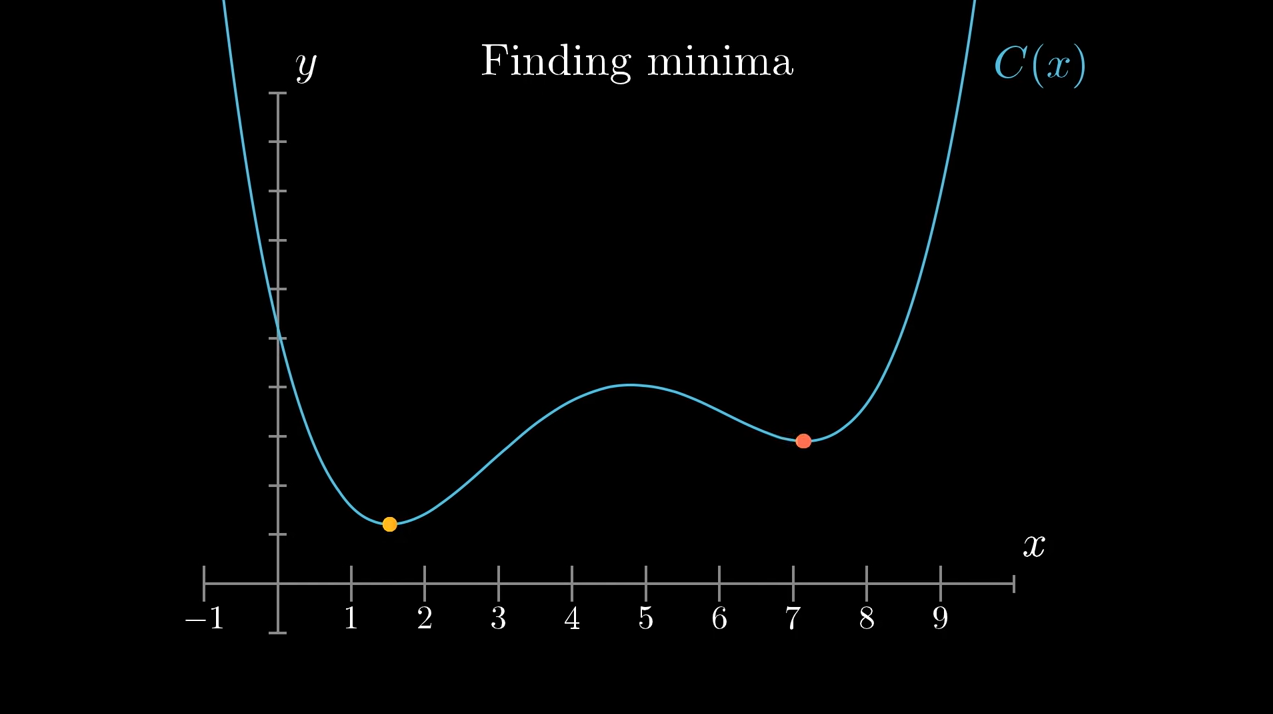 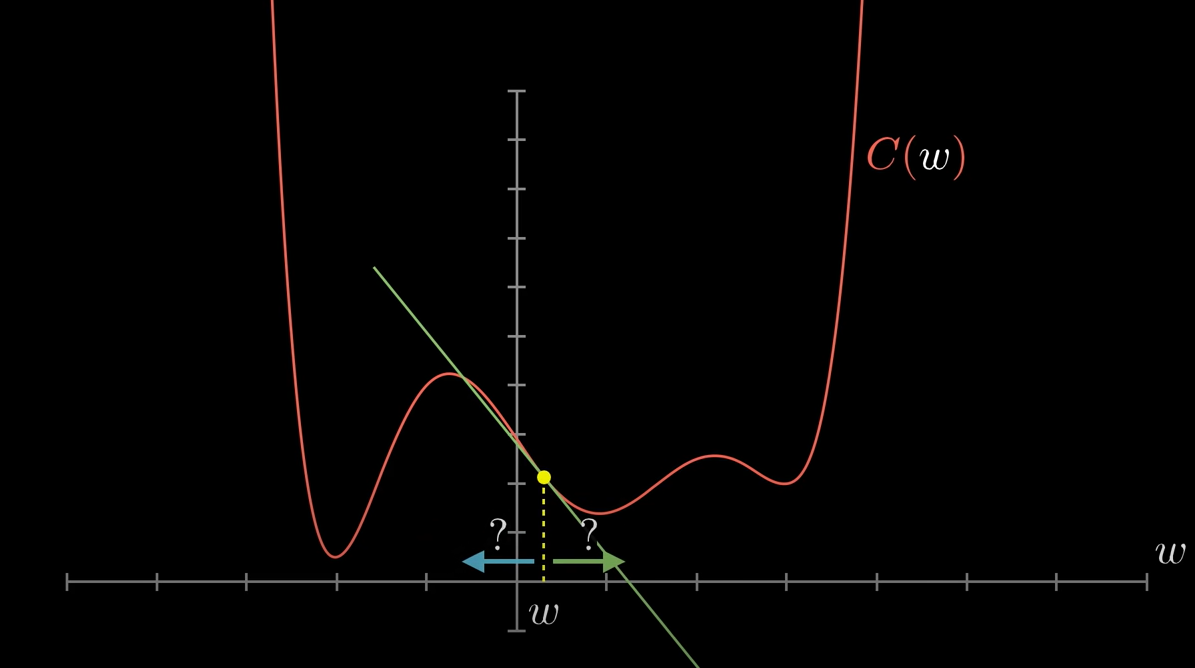 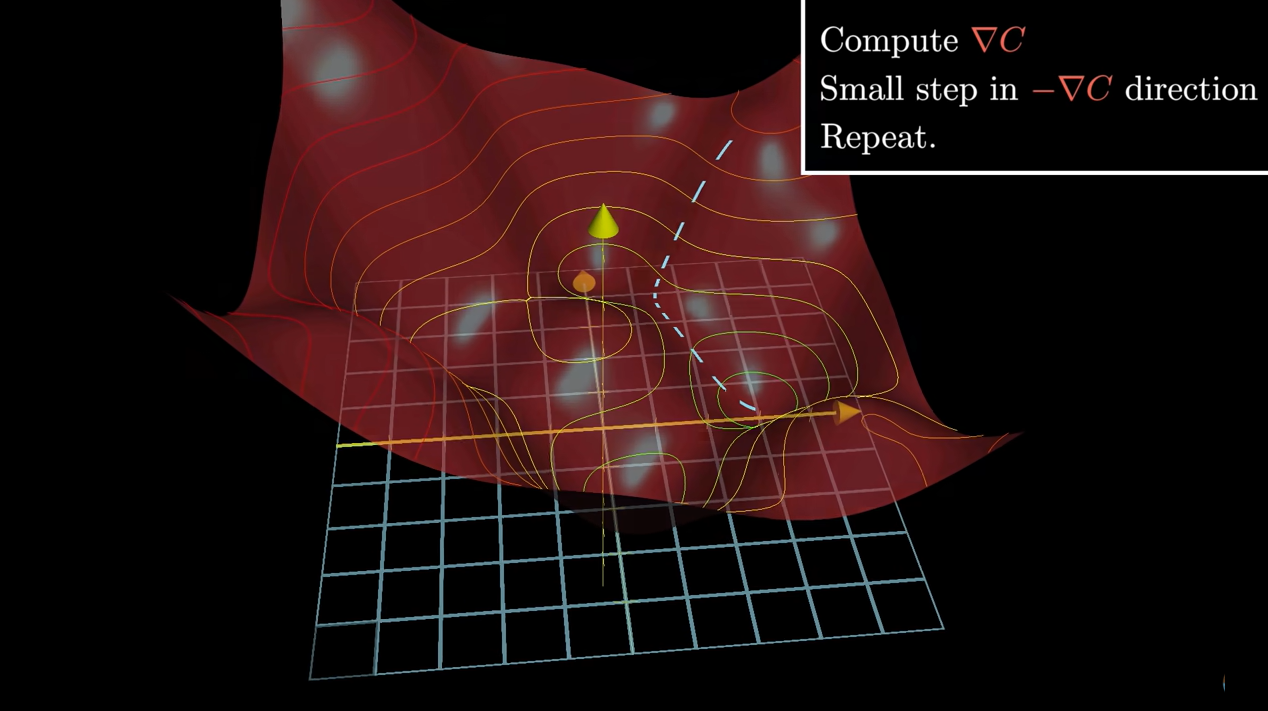 Algoritmus zpětného šíření(Back propagation)
Vstup – Skryté vrstvy – Výstup
Výpočet chyby
Zpětné šíření chyby
Úprava vah
Řetězové pravidlo (Chain rule)
Back Propagation
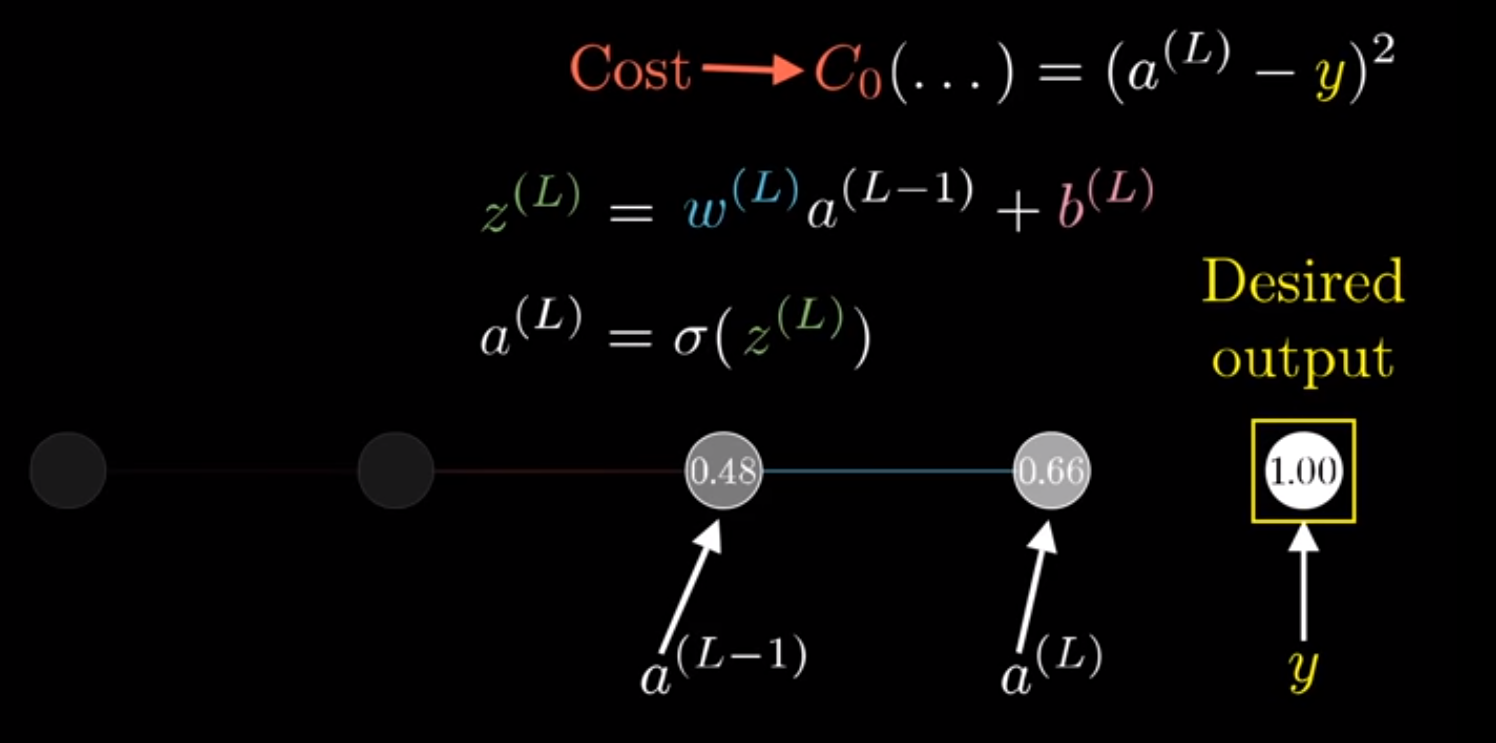 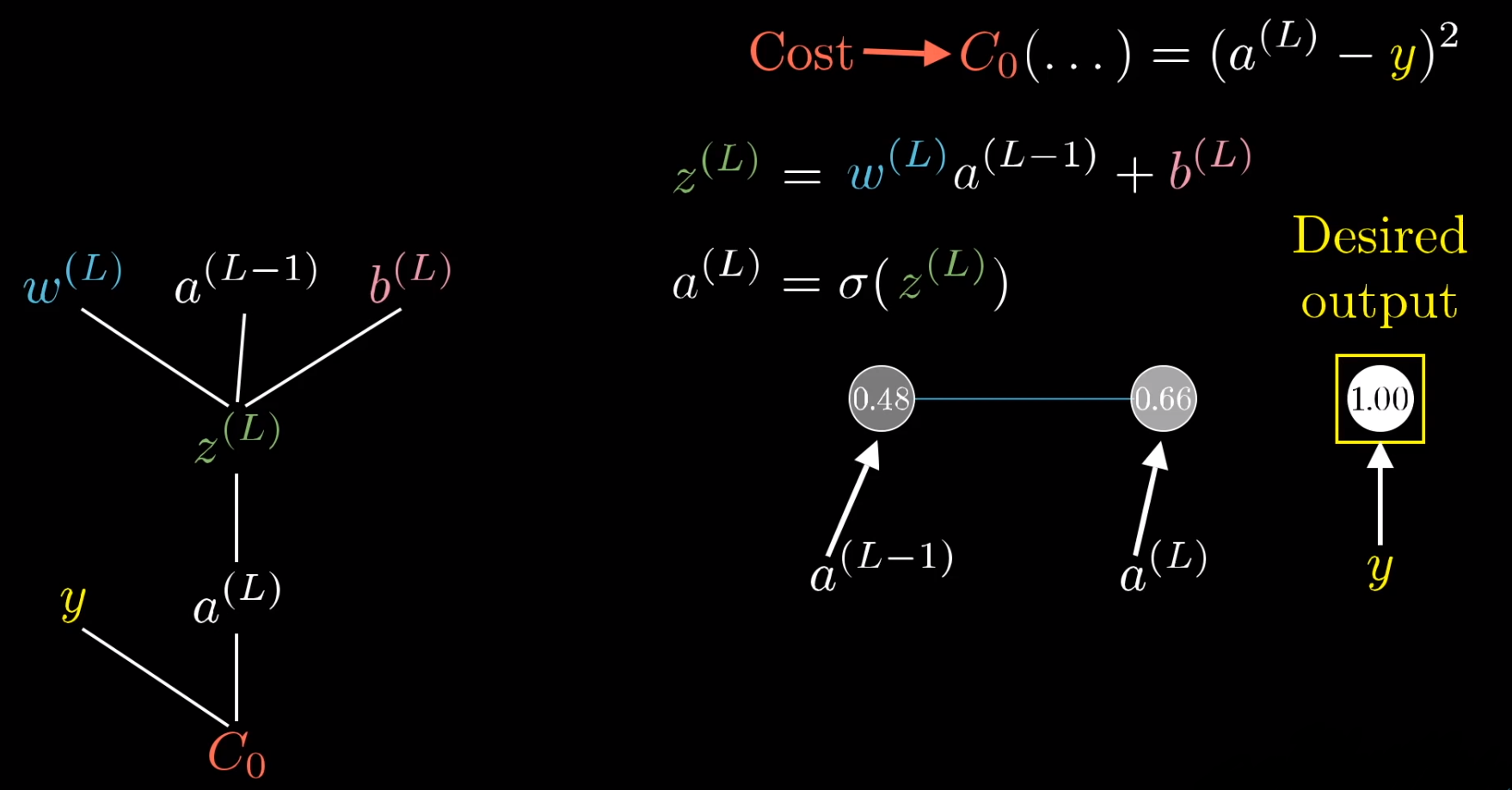 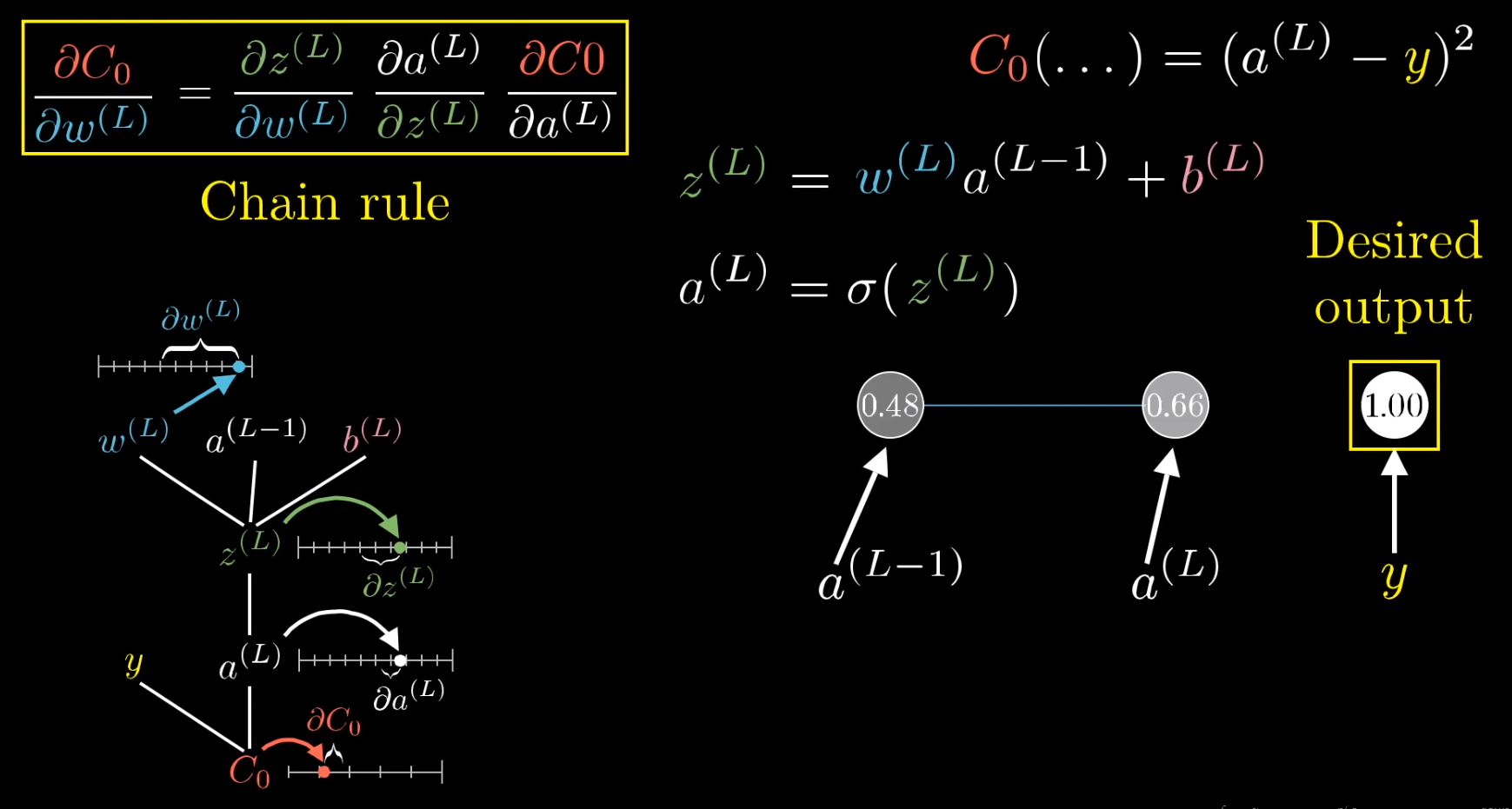 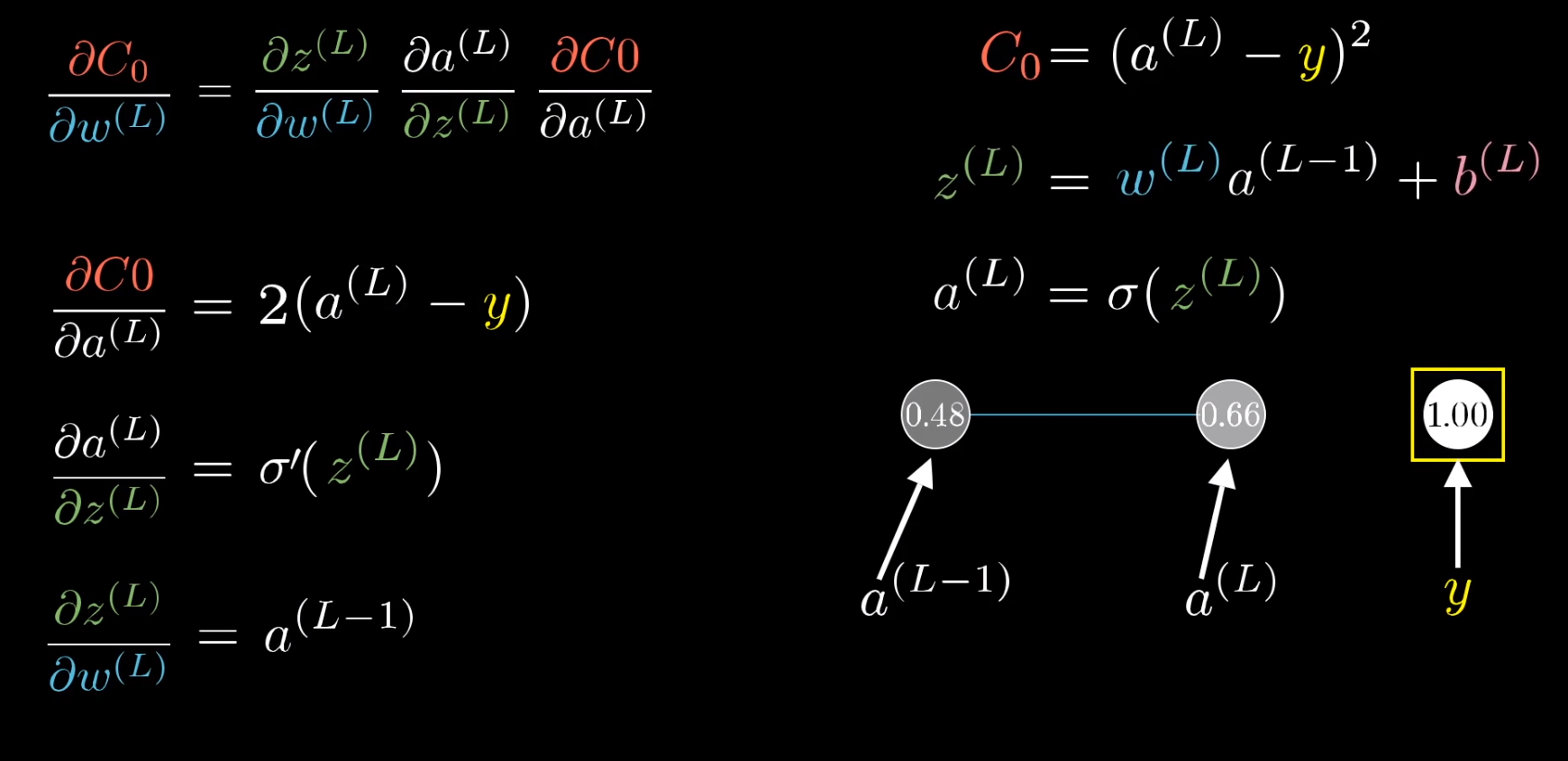 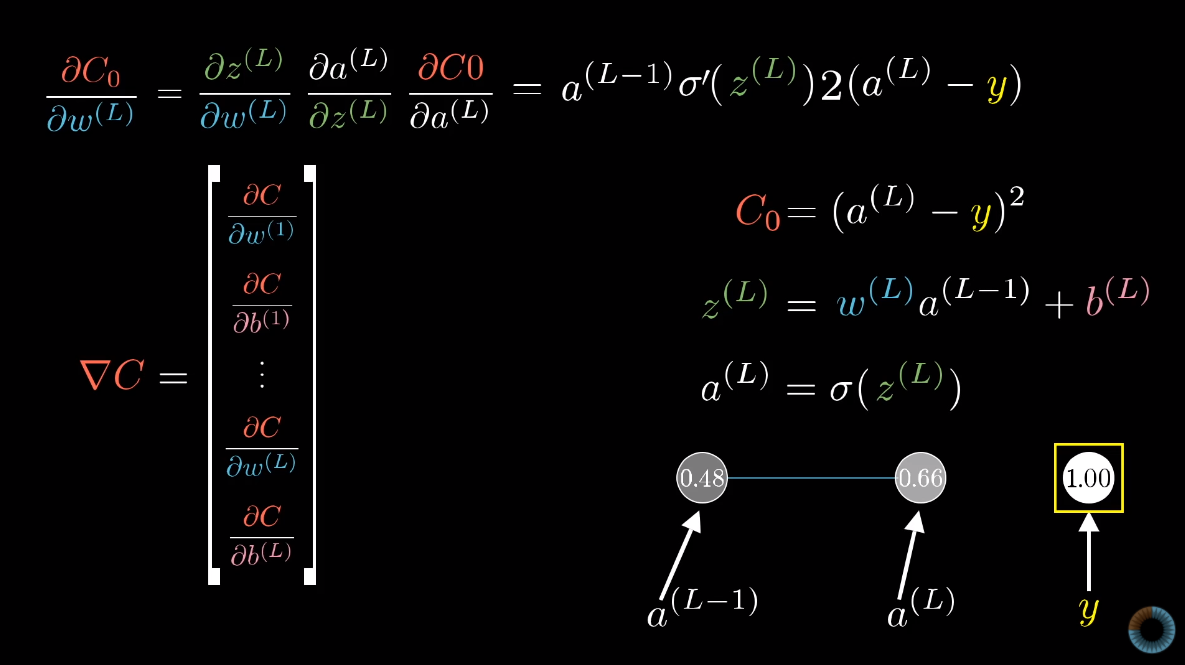 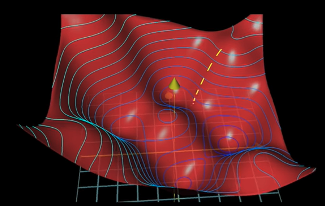 Chybové funkce
Čtvercová chyba (MSE - Mean Squared Error)

 Křížová entropie (CE - Cross-Entropy)
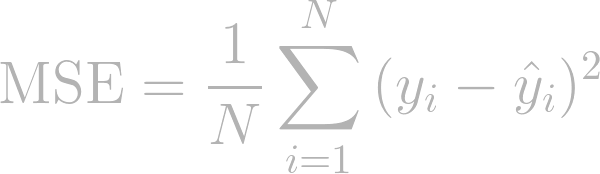 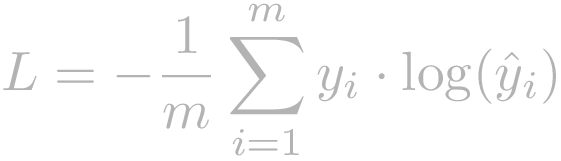 Problémy neuronových sítích
Málo dat
 Špatně označená data
 Přeučení neuronové sítě (Overfitting)
 Nenaučení neuronové sítě (Underfitting)
 Dlouhé učení
Overfitting, Underfitting
Regularizace Neuronové sítě
Počet skrytých vrstev a neuronů
 Rozšiřování a normalizace dat
 L2 regularizace
 Míra učení (Learning rate)
 Včasné zastavení (Early stopping)
 Dropout regularizace
 Mini-batch gradient descent
 Momentum
Počet skrytých vrstev a neuronů
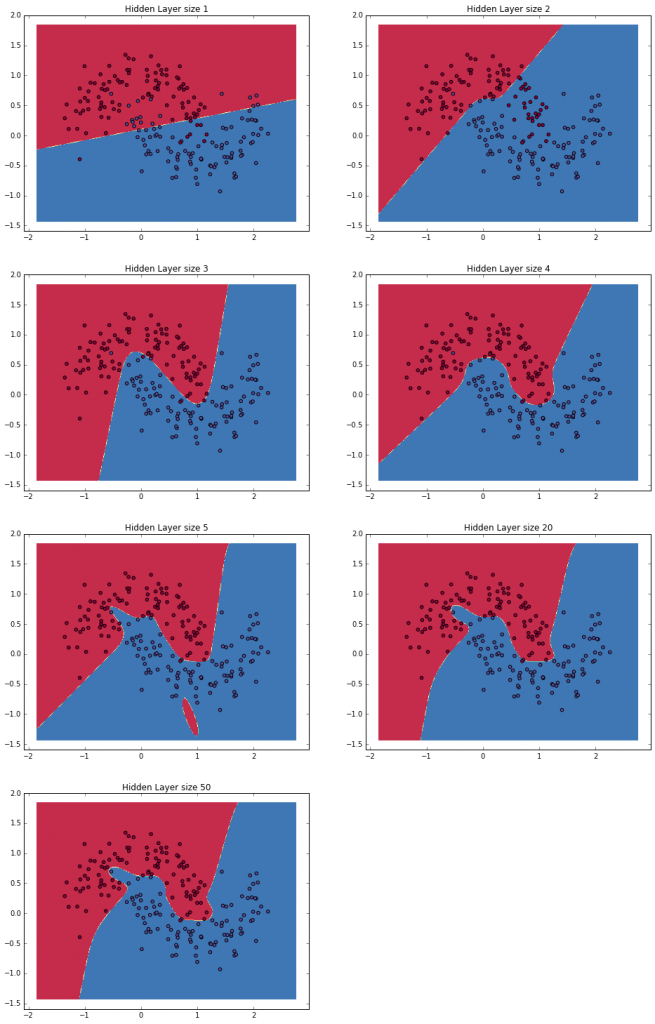 Rozšiřování dat
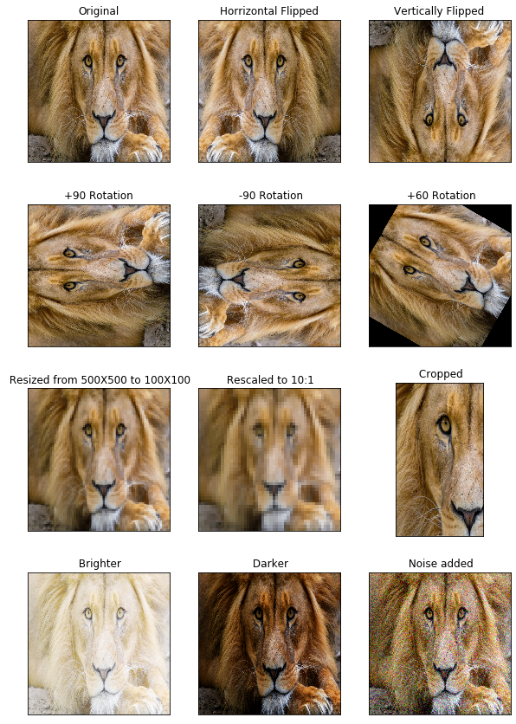 Otáčení
Ořezávání
Distorze
Normalizace dat
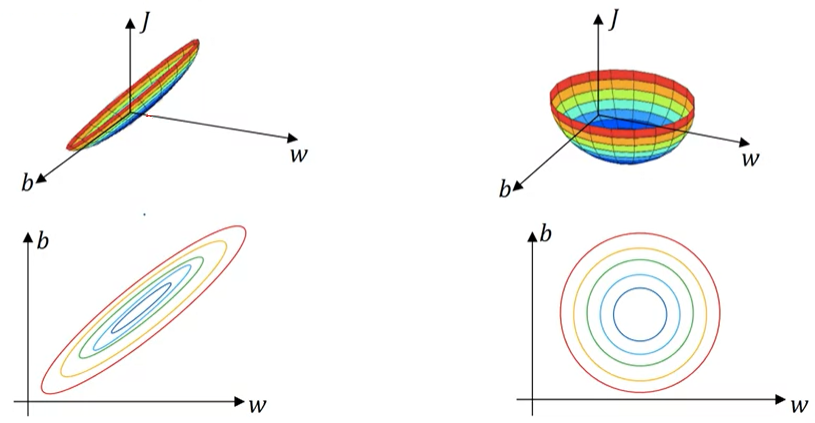 L2 regularizace
Míra učení (Learning rate)
Včasné zastavení (Early stopping)
Dropout regularizace
Mini-batch gradient descent
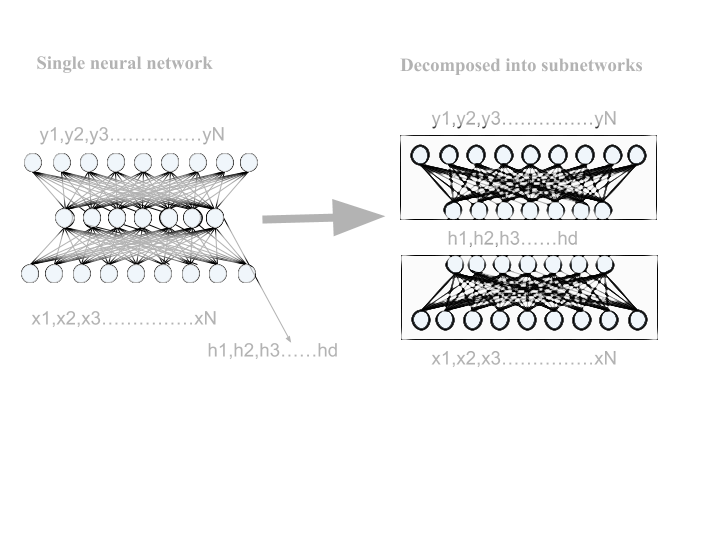 Testování neuronové sítě
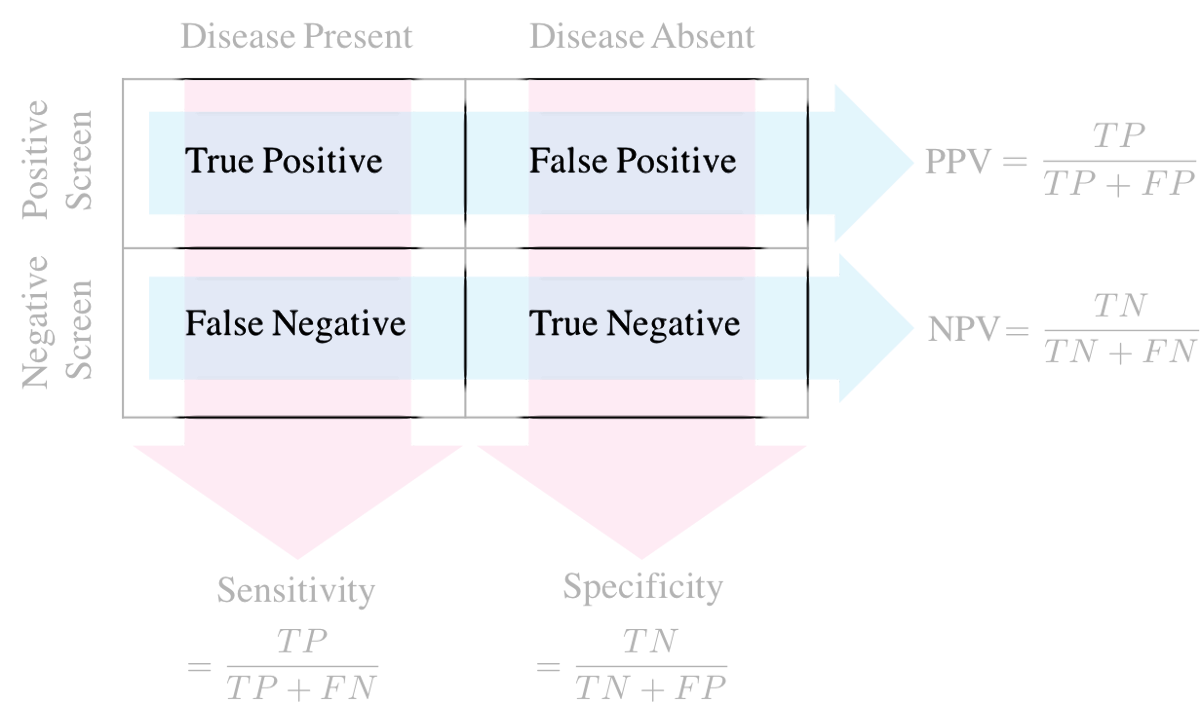 Senzitivita
 Specificita
 F1 skóre
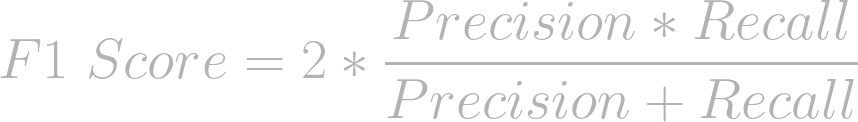 Machine Learning (Strojové učení)
Odvětví umělé inteligence (AI) a informatiky
Využití dat a algoritmů k napodobování způsobu, jakým se lidé učí, postupně zlepšuje svoji přesnost.
Statistické metody
Strojové učení je při učení více závislé na lidském zásahu
Jak funguje Machine Learning
Rozhodovací proces - odhad predikce / klasifikace
Chybová funkce - vyhodnocení predikce / klasifikace
Proces optimalizace modelu - upravení váh, aktualizace váh
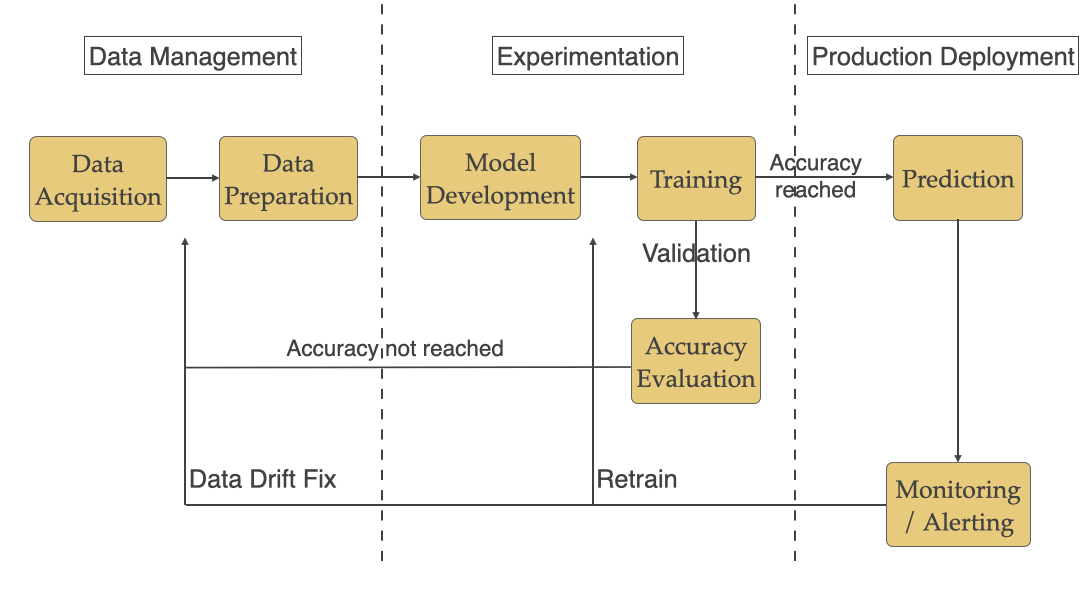 Typy Machine Learning
Supervised Machine Learning: používá označené datové sady k trénování (Logistická regrese, Random Forest, Support Vector Machine)
Unsupervised Machine Learning: analýza a seskupování neoznačených datových sad (Analýza hlavních komponent (PCA), Singulární rozklad (SVD), k-means)
Semi-supervised Machine Learning: během tréninku se použije menší označená datová sada, která vede ke klasifikaci neoznačené datové sady (Semi-supervised support vector machine, klastrování)
Aplikace Supervised Machine Learning
Bioinformatika (struktura duhovky, otisky prstů)
Rozpoznání řeči
Detekce spamu
Klasifikace patologického a fyziologického stavu pacienta
Aplikace Unsupervised Machine Learning
Clustering (K-means)
Vizualizace
Komprese (PCA)
Detekce anomálií
Aplikace Semi-supervised Machine Learning
Analýza hlasu
Klasifikace obsahu webu
Klasifikace proteinové sekvence
Klasifikace textových dokumentů
Deep Learning (Hloubkové učení)
Odvětví strojového učení
Automatizuje extrakci příznaků
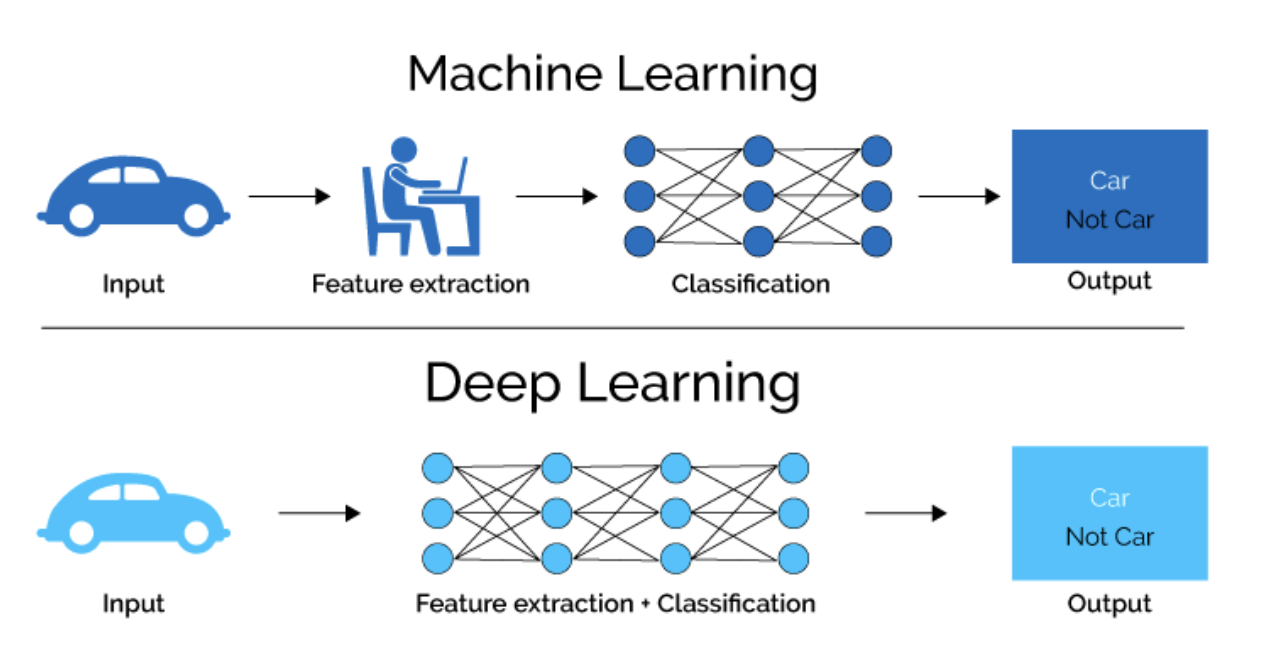 Architektura Konvolučních Neuronových Sítí
Konvoluční neuronové sítě
Konvolučními vrstvy, 
Vrsty s podvzorkováním = mean – max pooling
Fully connected Layers
Primárním účelem je extrahovat vlastnosti obrázku a na základě těchto vlastností zařadit obrázek do správných skupiny
Konvoluční vrstva
Extrakce prvků se provádí pomocí konvolučních vrstev.
Různé konvoluční filtry
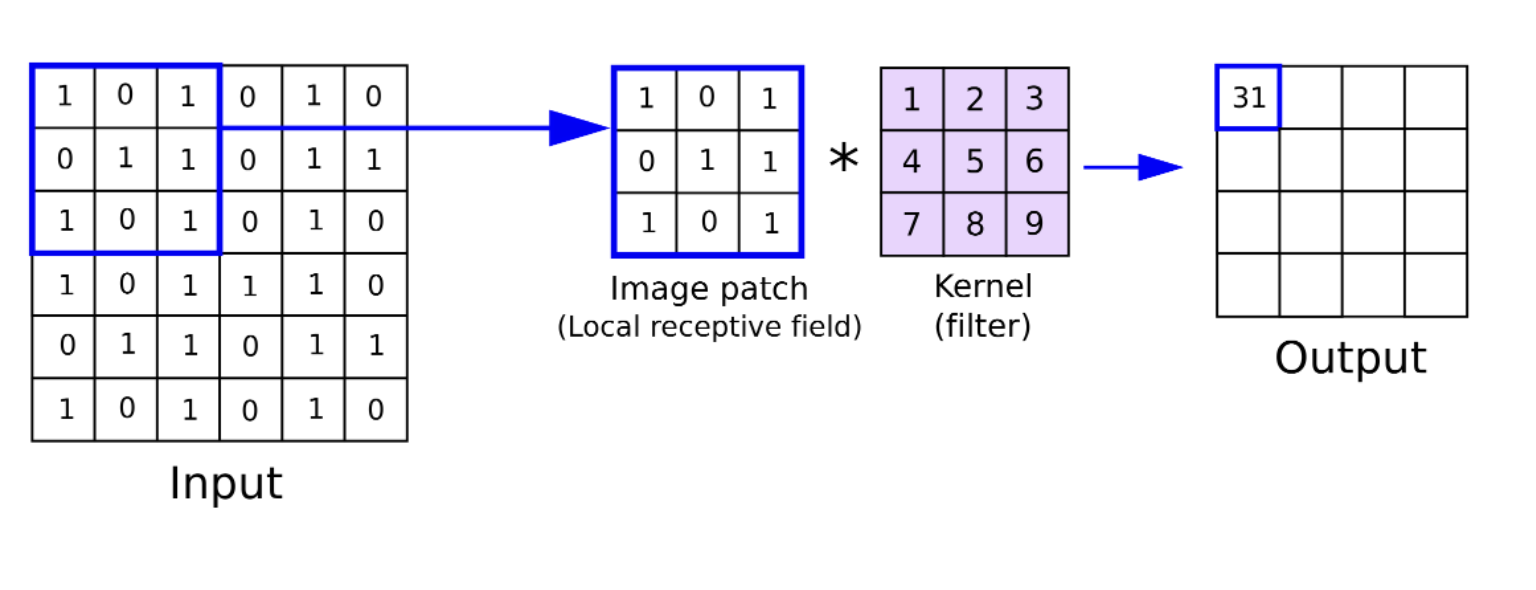 Poolling
Používá se k podvzorkování a lepší reprezentaci ionformací 
Max Pooling
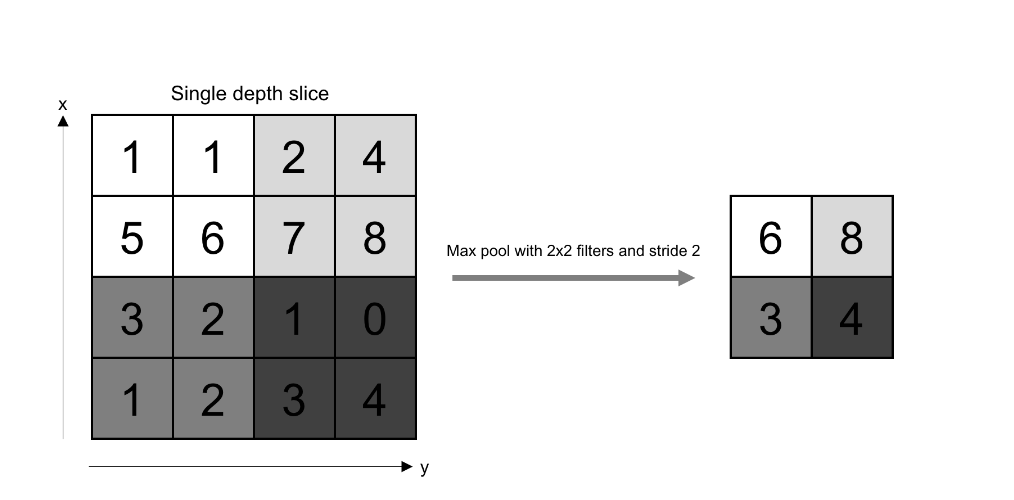 Fully Connected Layer
Mapa vlastností je spojená do poslední vrstvy
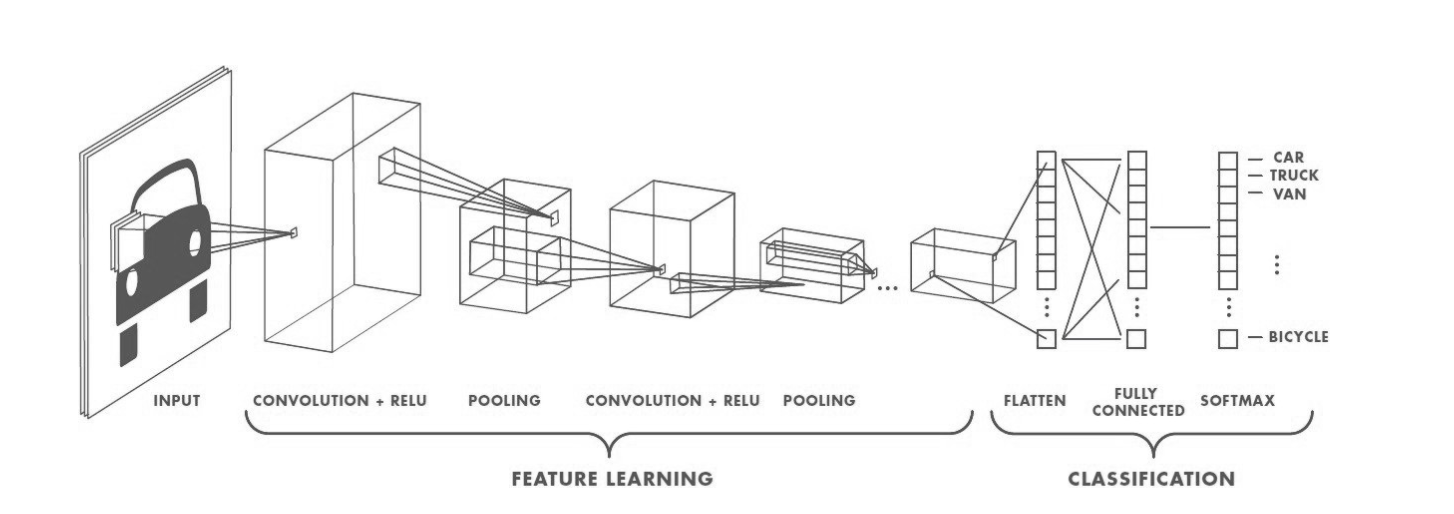 Softmax Layer
Architektura LSTM
LSTM - Long Short-Term Memory
Typ rekurentní neuronové sítě (RNN)
RNN nicméně zapomínají dlouhodobé závislosti / informace
Časové řady a sekvence
Schopnost naučit se a zapomenout informace
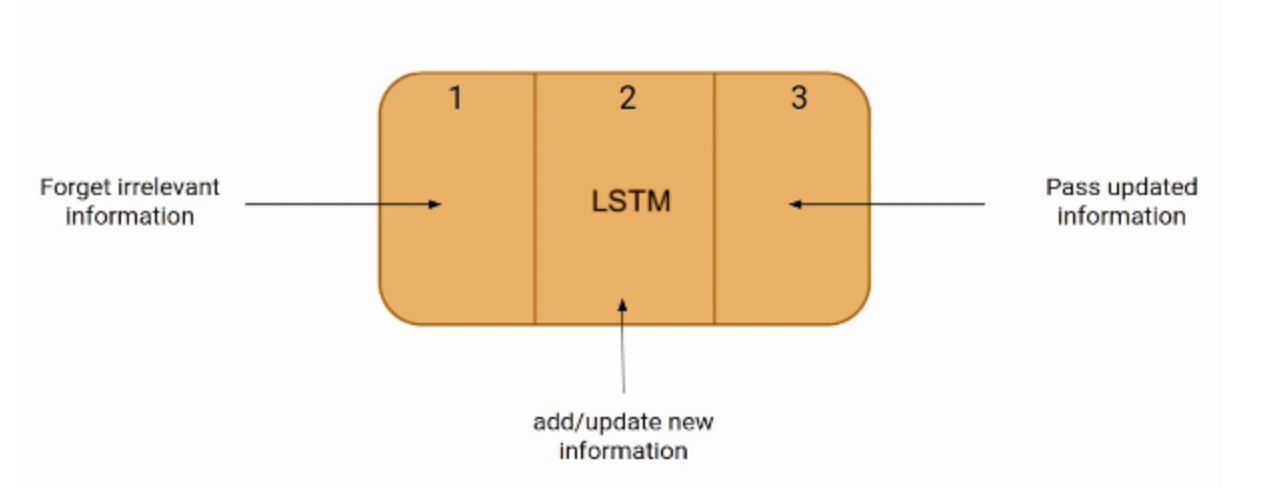 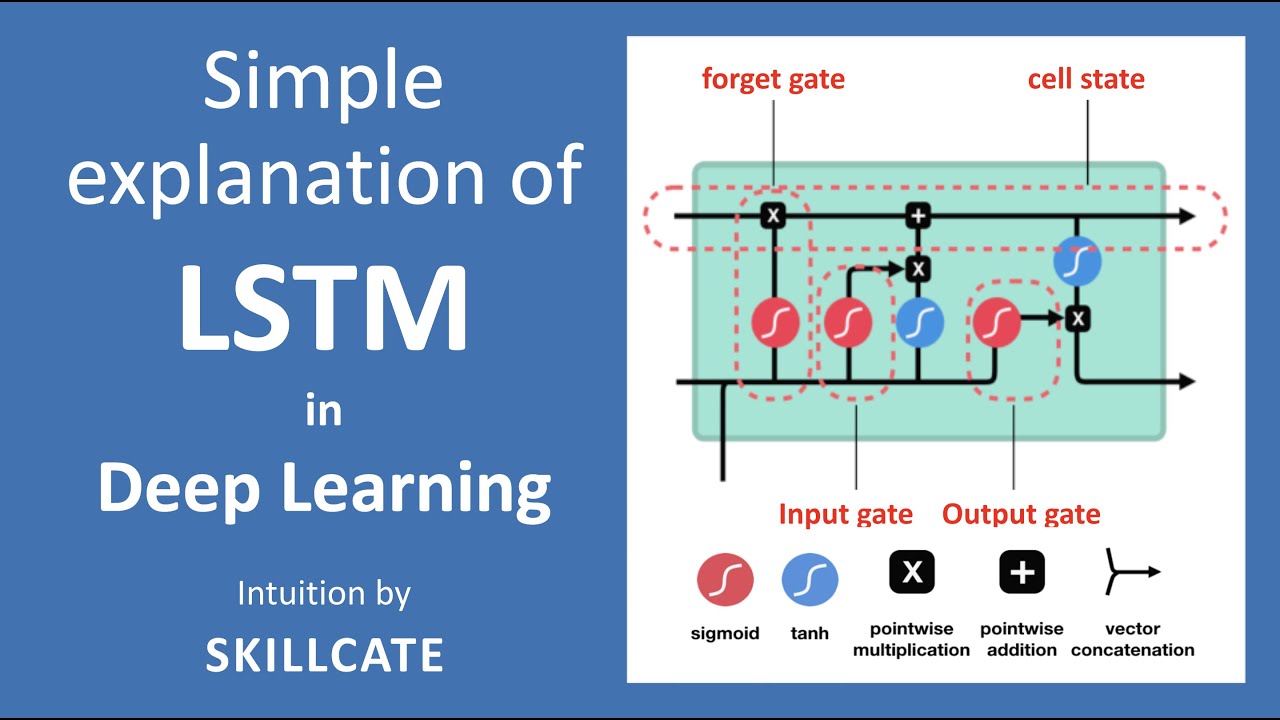 LSTM
Pamět je regulována pomocí brán (gates)
- 	sigmoid a tanh aktivační funkce
Vstupní brána: 
rozhoduje jakou novou informaci přijmout a
	uložit do paměťové buňky
Zapomínací brána:
rozhoduje co zapomenout
Výstupní brána
rozhoduje jakou infomrmaci poskytnout jako 
	výstup
Rozpoznání řeči, předpověď časových řad, strojový překlad
Budování neuronových sítí (Python)
Klasifikace do dvou tříd
Jedna skrytá vrstva
Nelineární aktivační funkce
Cross-entropy chybová funkce
Forward and Back Propagation
Knihovny
Numpy (matematické funkce)
Sklearn (data mining + data analysis)
Matplotlib (vykreslování)
testCases (příklady)
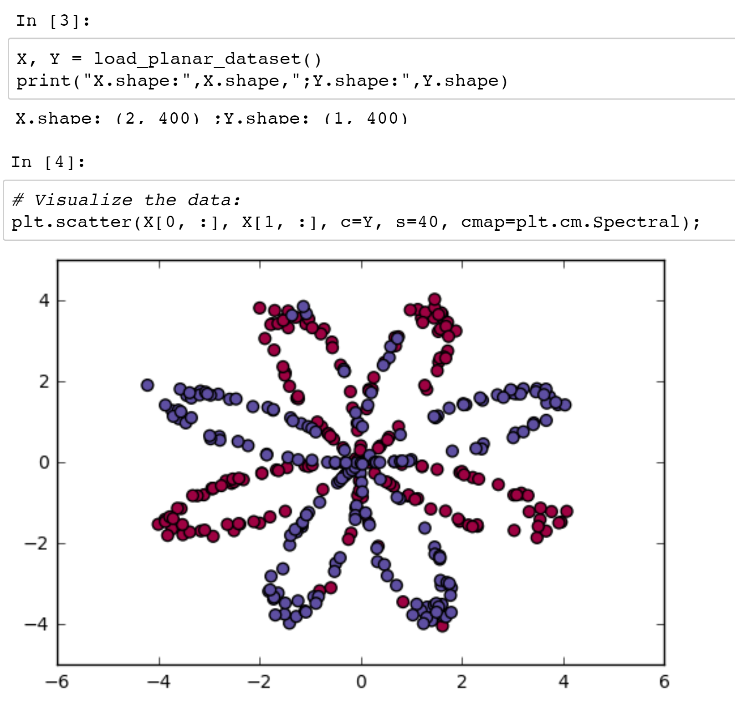 Data
X = features (x1, x2)
Y = labels (red = 0, blue = 1)
Logistická regrese
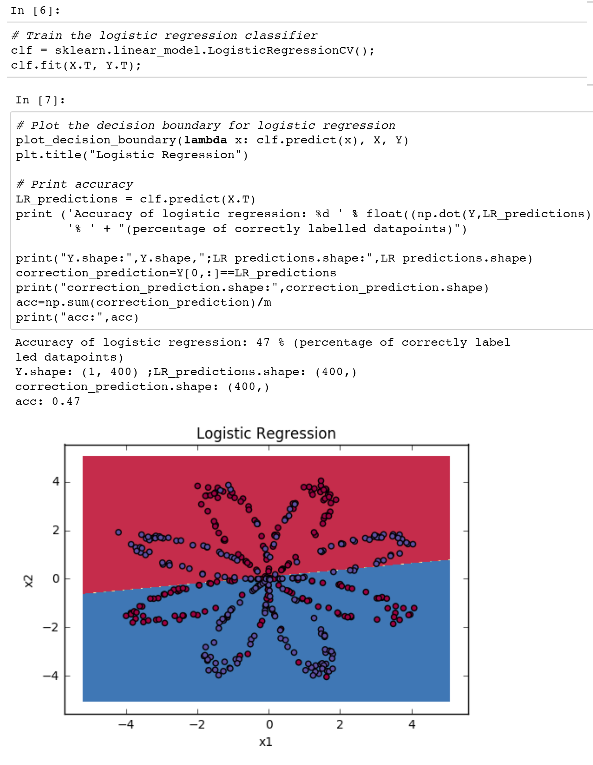 Neuronová sítě - model
Definovat strukturu NN (input, skryté vrstvy)
Inicializovat parametry
Smyčka:  forward propagation, vypočítat chybu, back propagation, upravení parametrů)
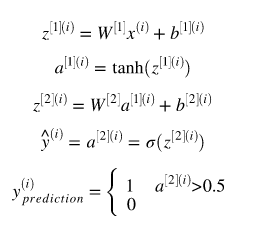 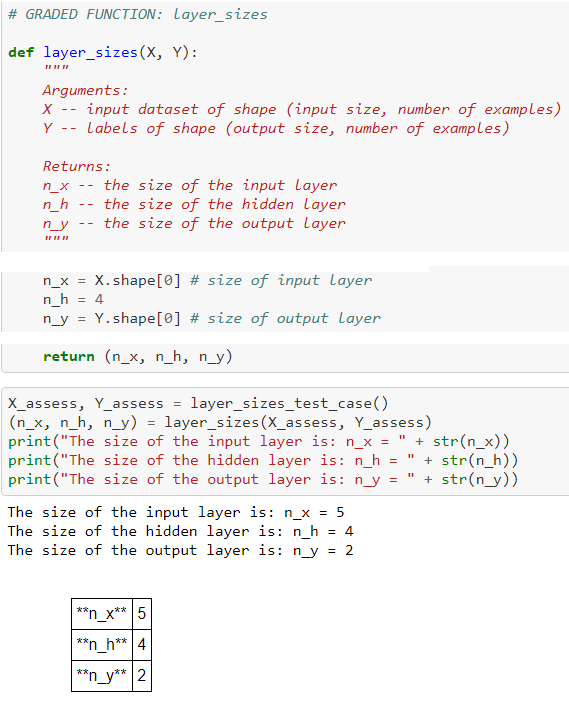 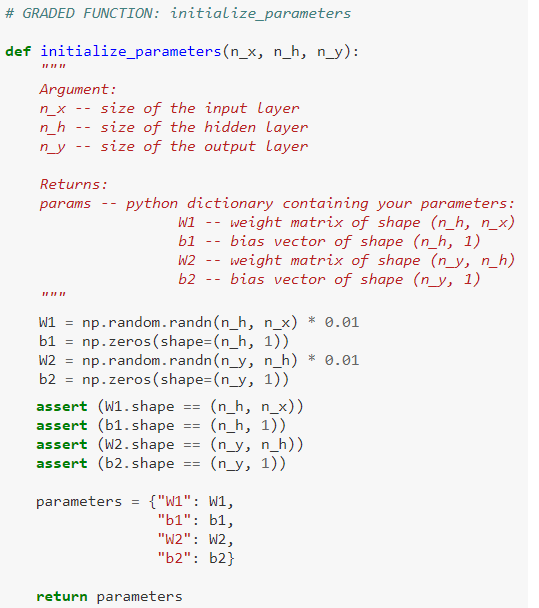 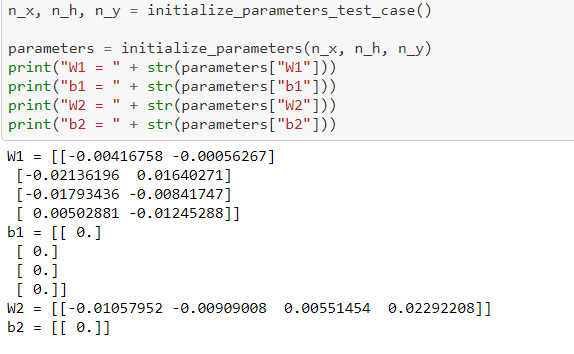 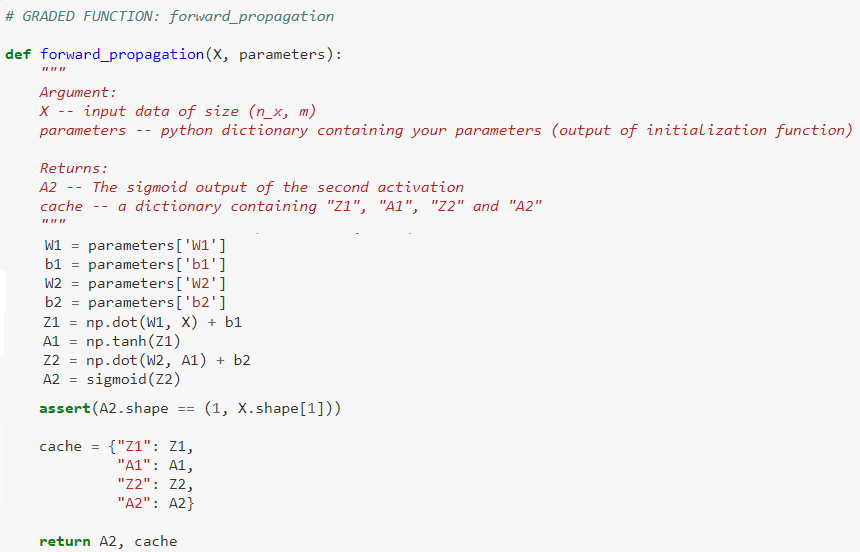 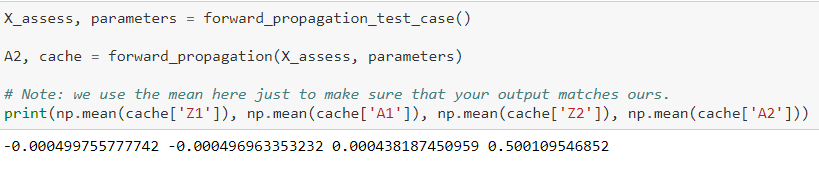 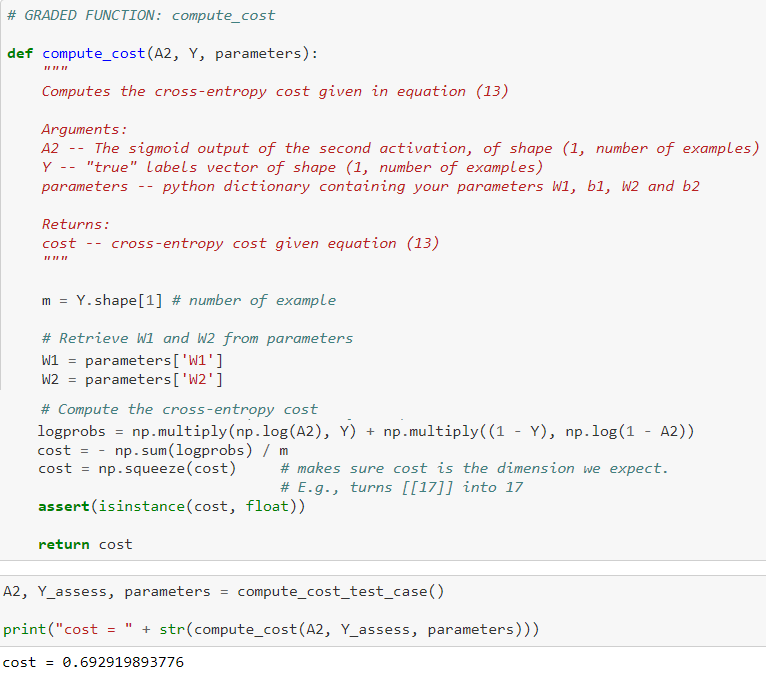 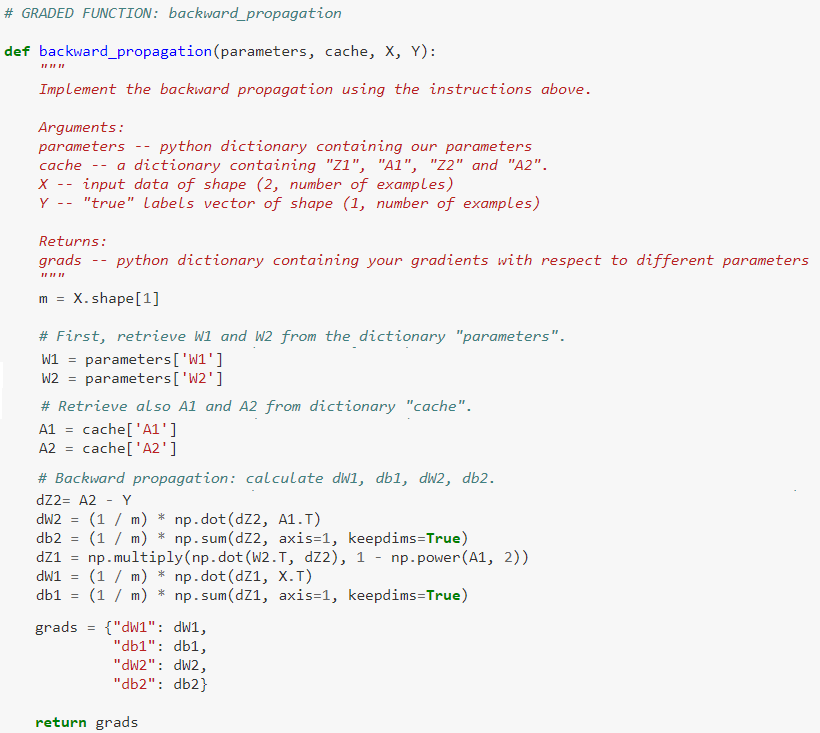 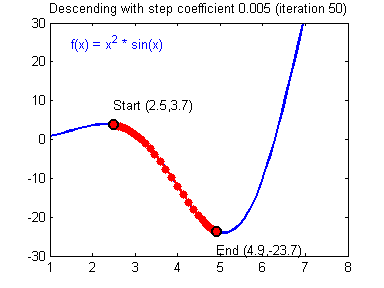 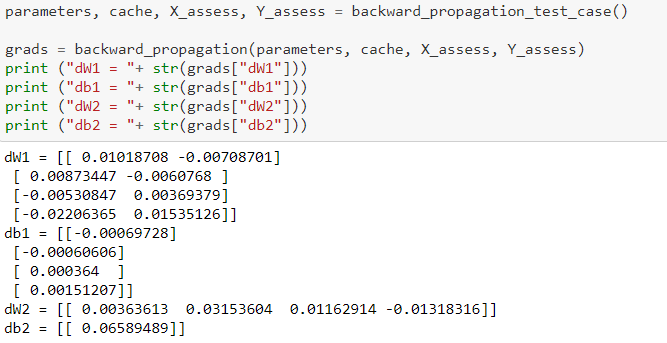 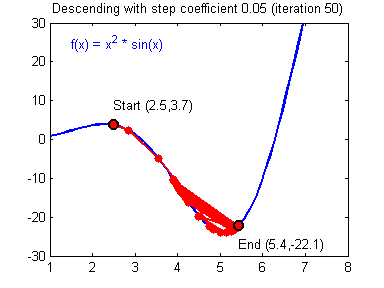 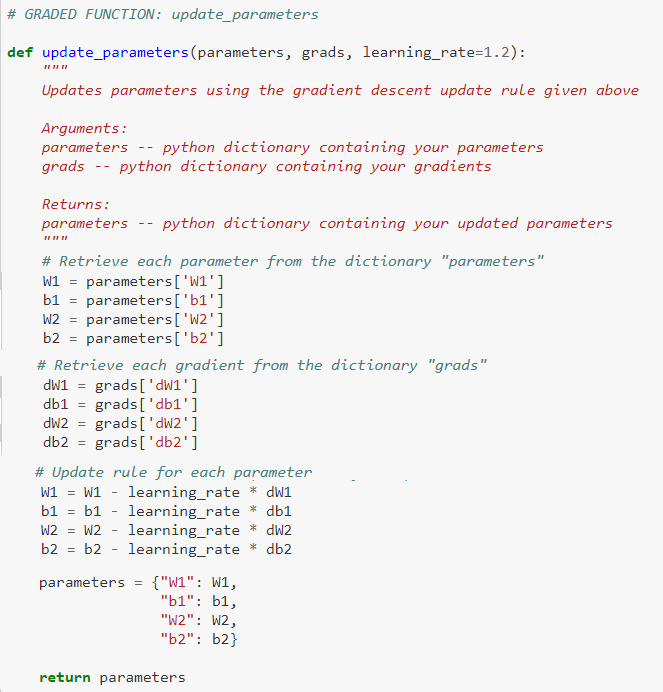 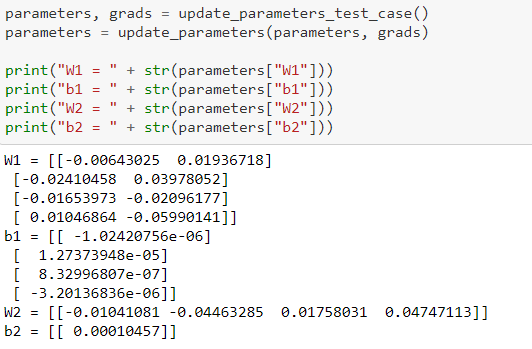 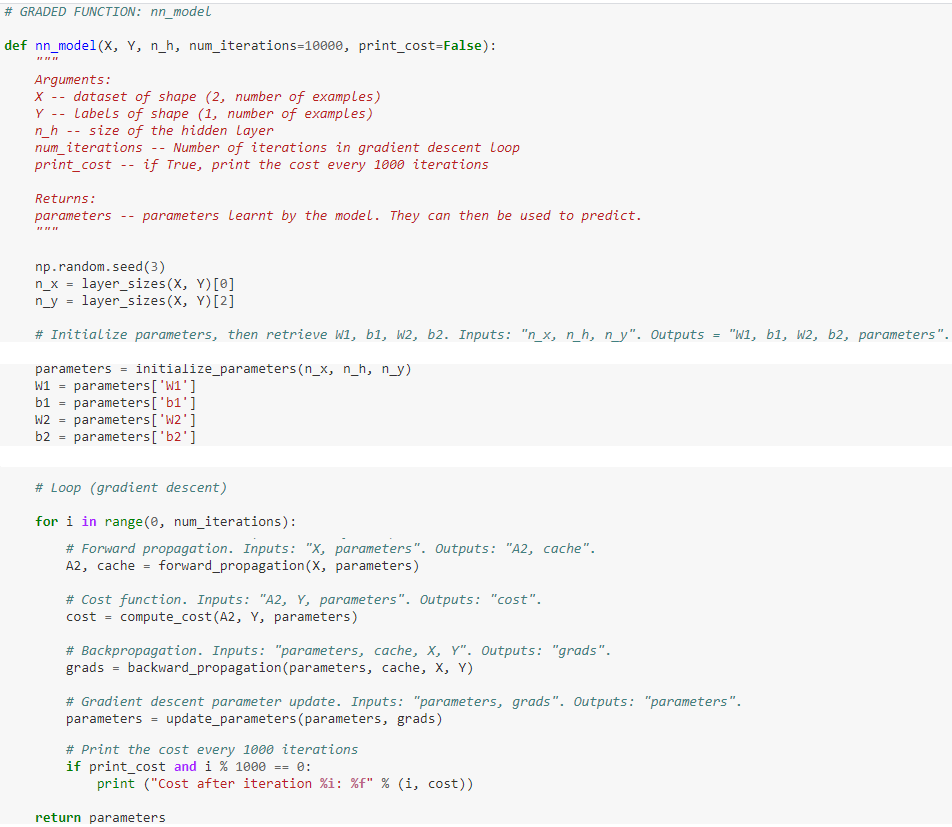 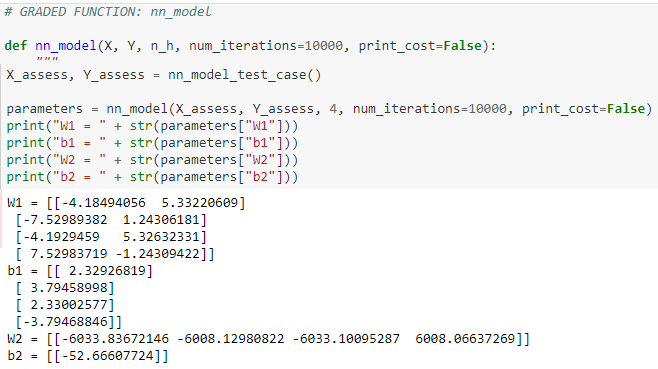 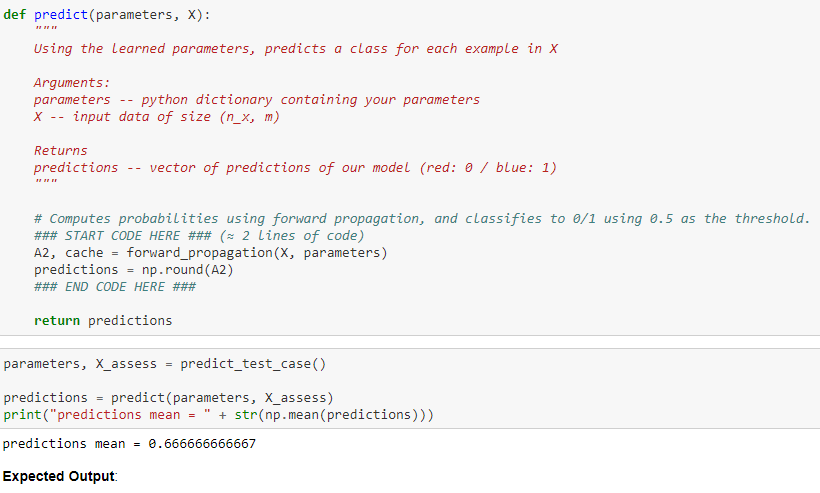 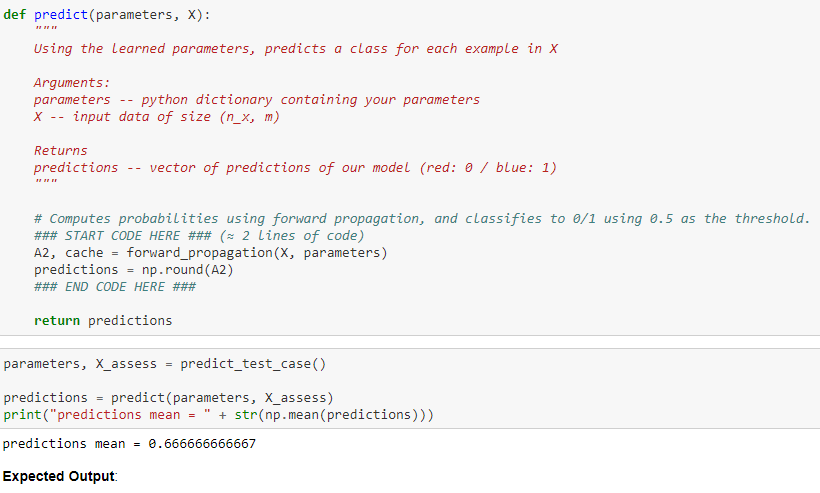 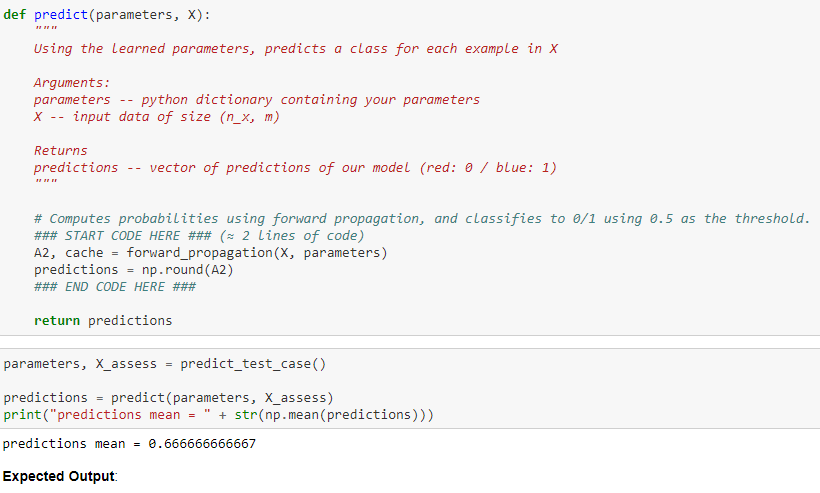 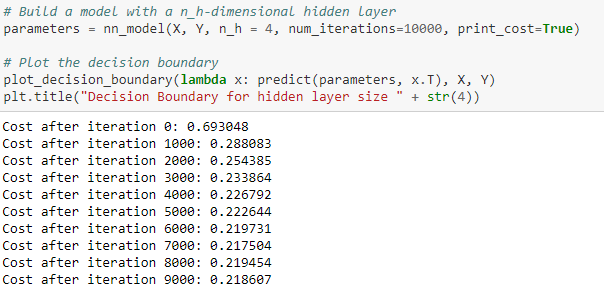 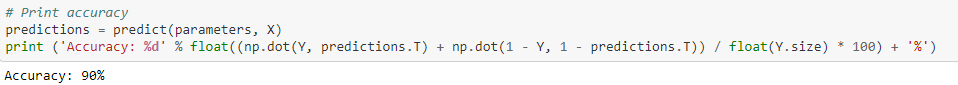 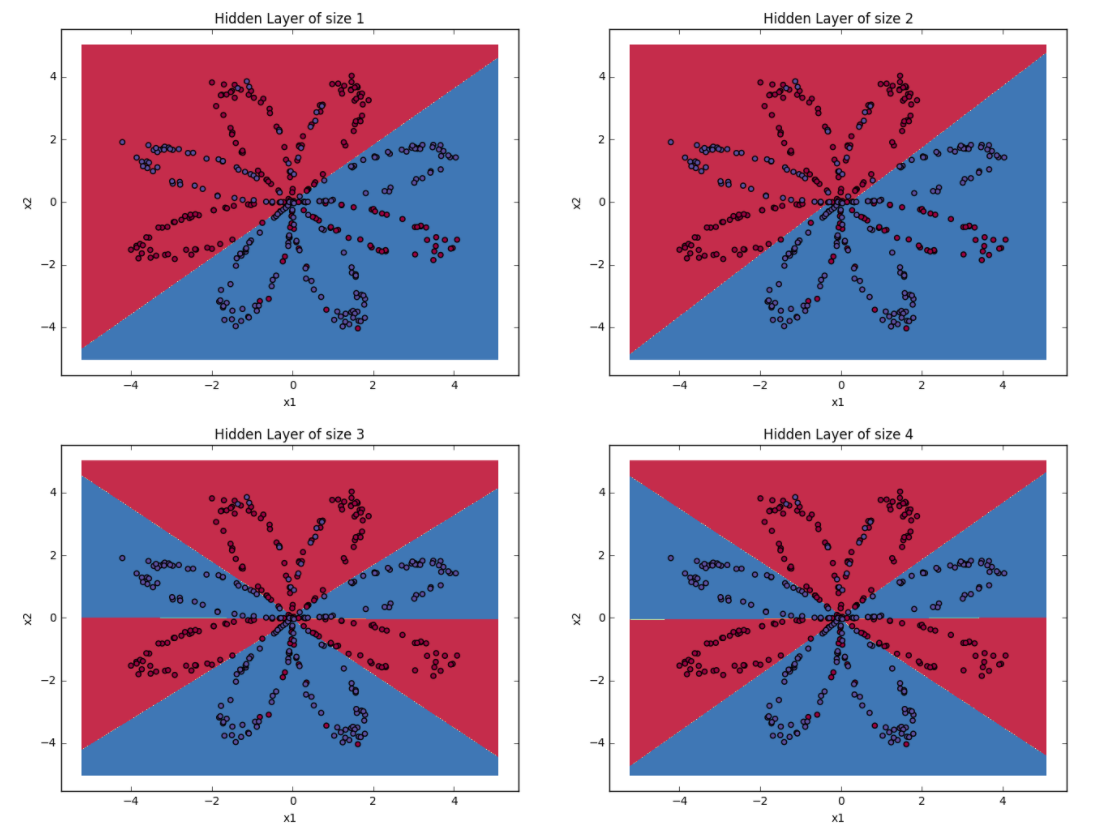